Glózer Rita PhD
Alkotás és önkifejezés
a közösségi média színpadain
Glózer Rita
Inspiráló gondolatok tegnapról Steigervald Krisztiántól"XX. századi oktatási célok és módszerek (írott szöveg) - XXI. századi gyerekek (audiovizuális szövegértés)""a pedagógusnak a médiával kell versenyezni"Versenyzés helyett felhasználás?
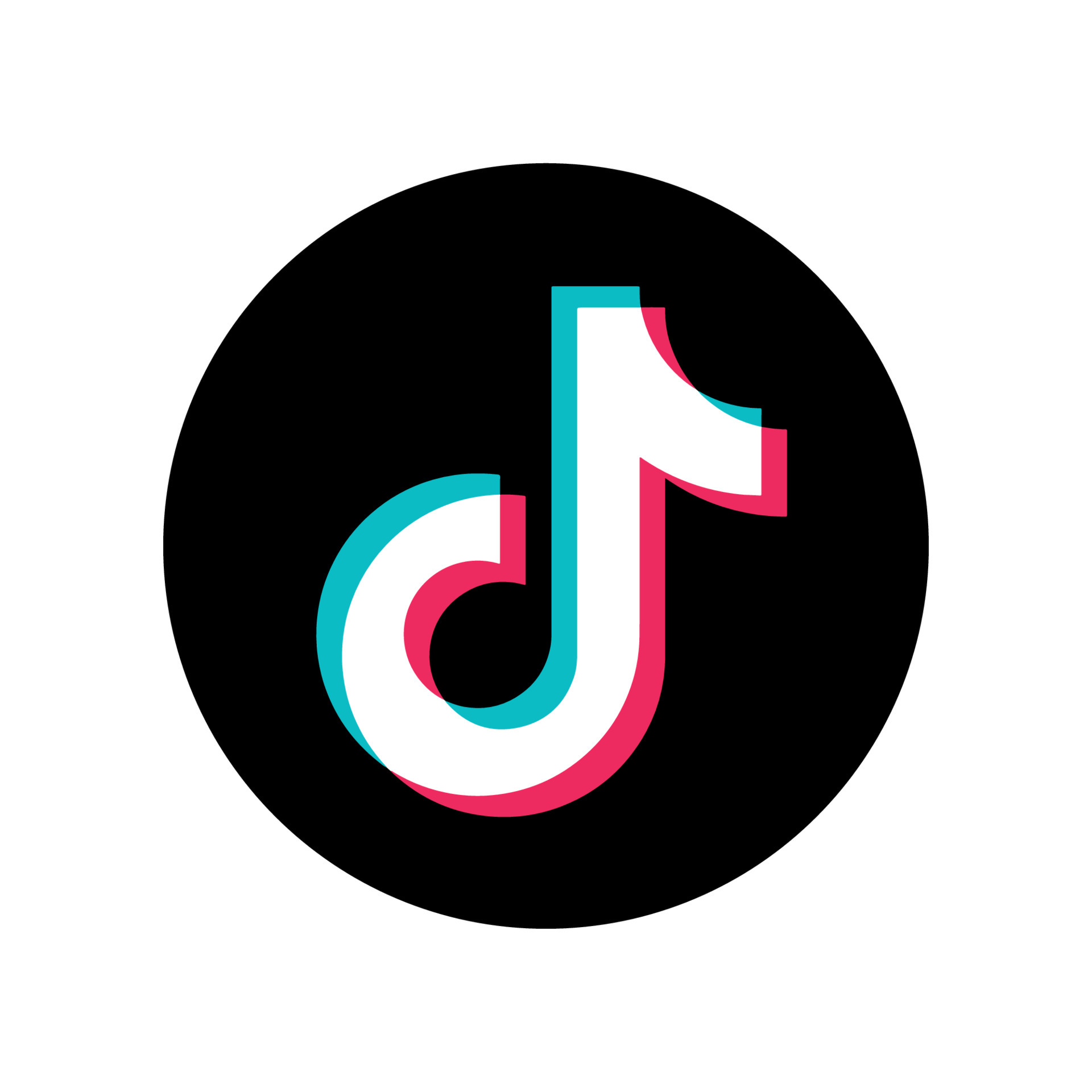 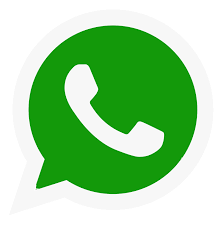 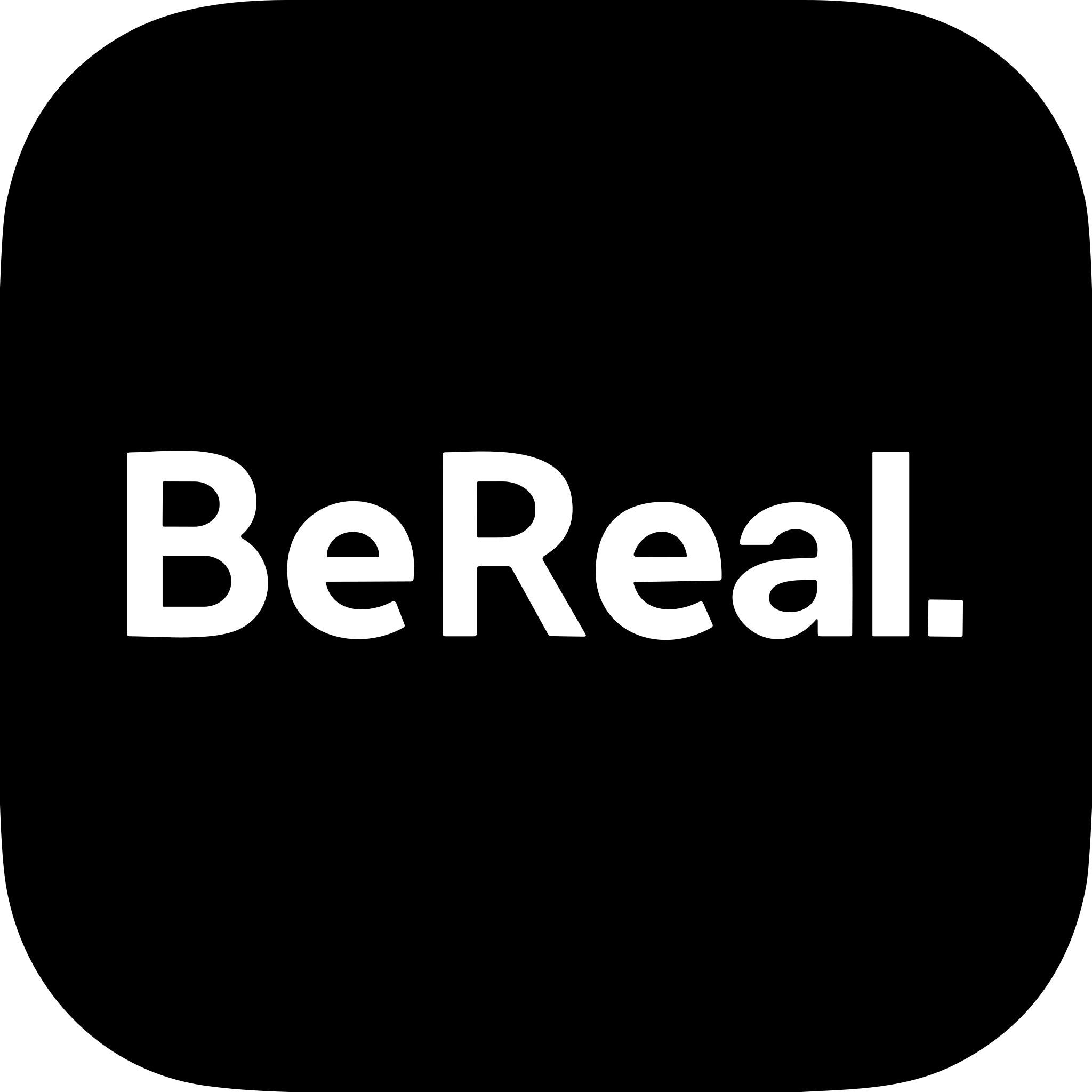 Fiatalok a közösségi médiában
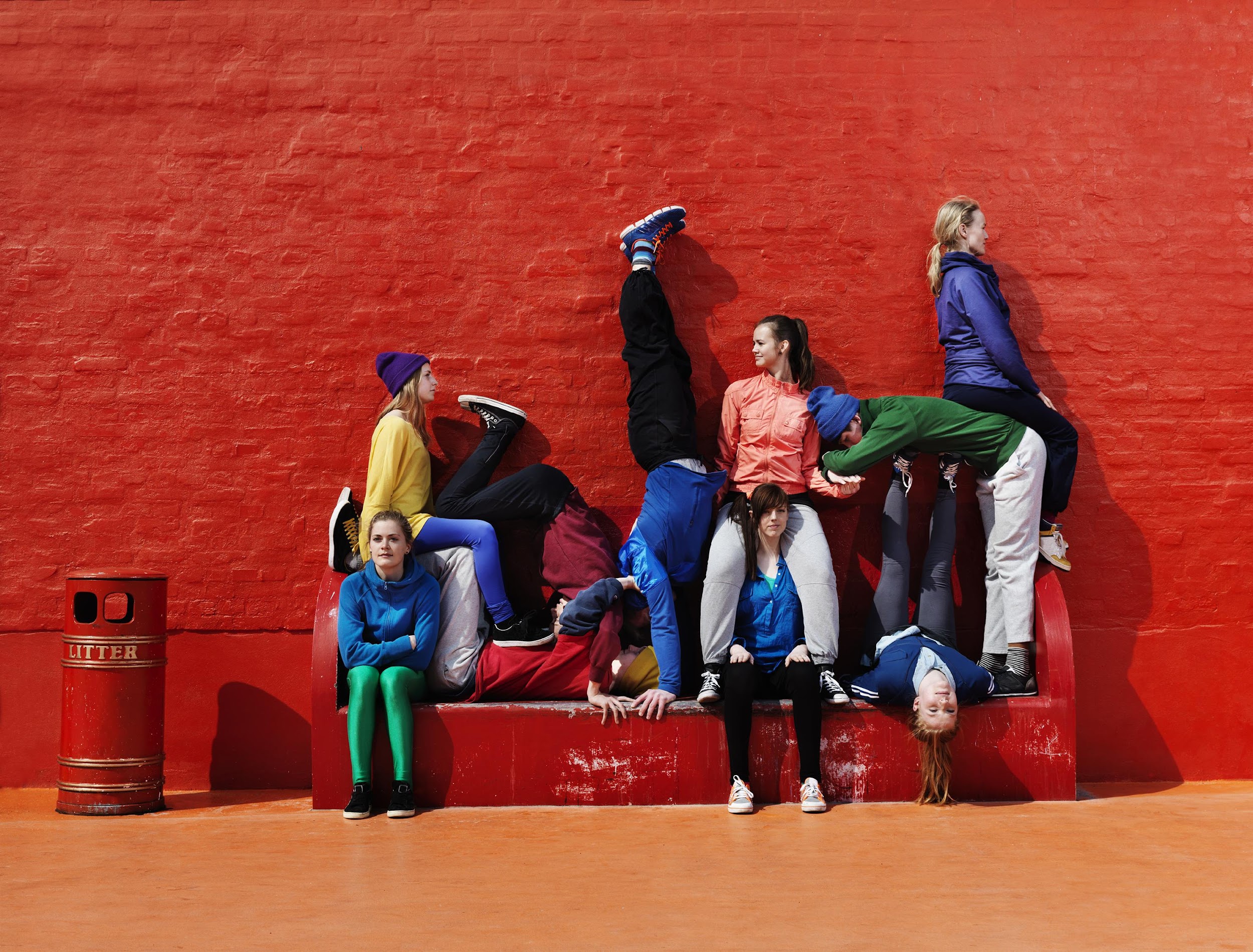 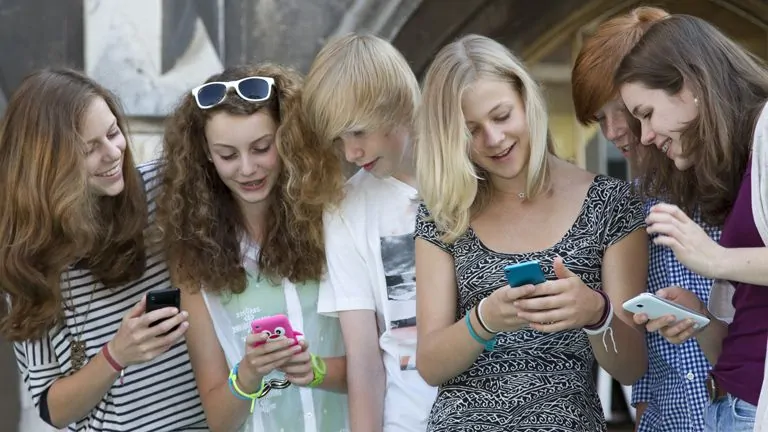 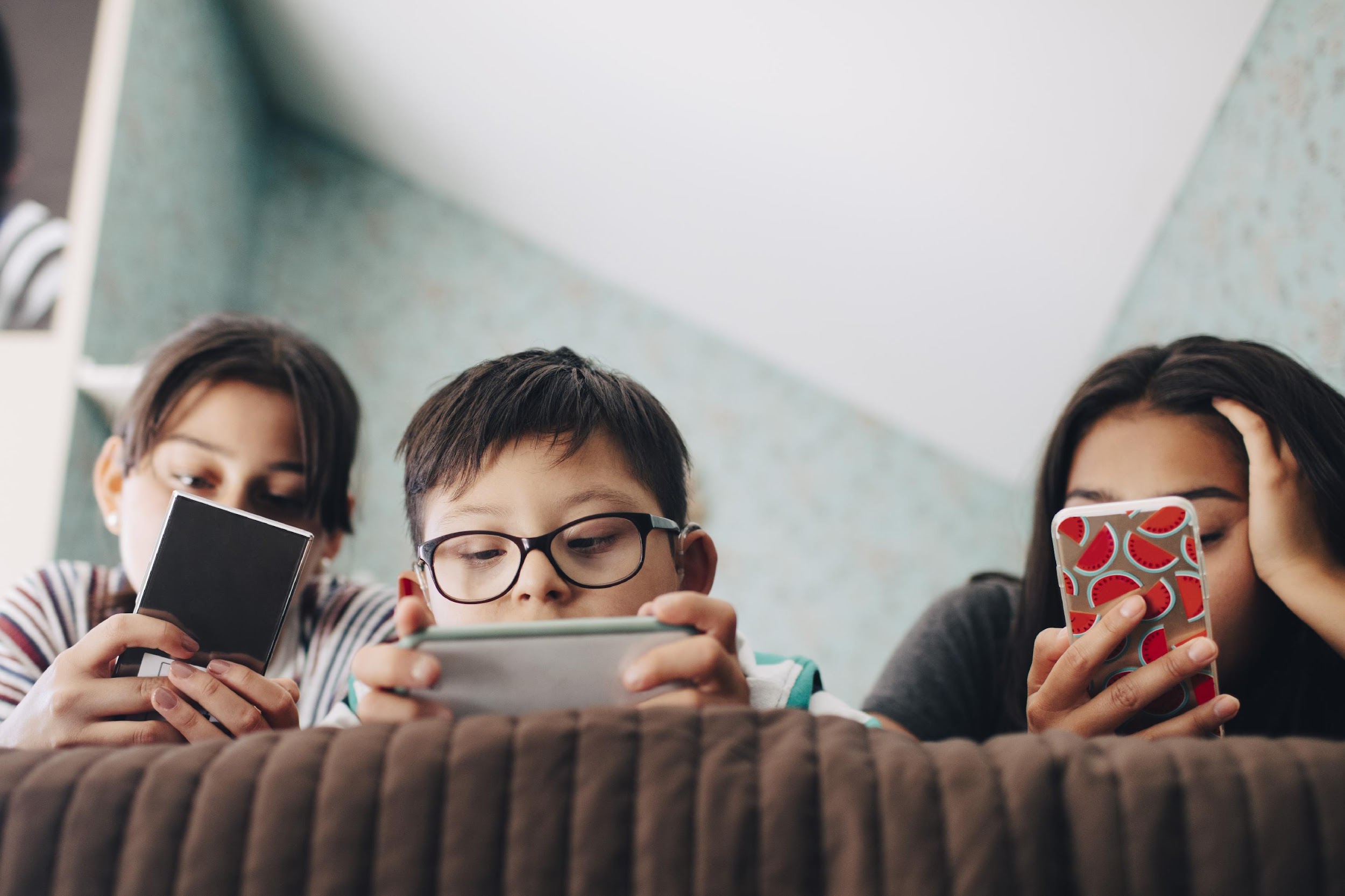 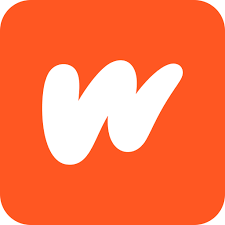 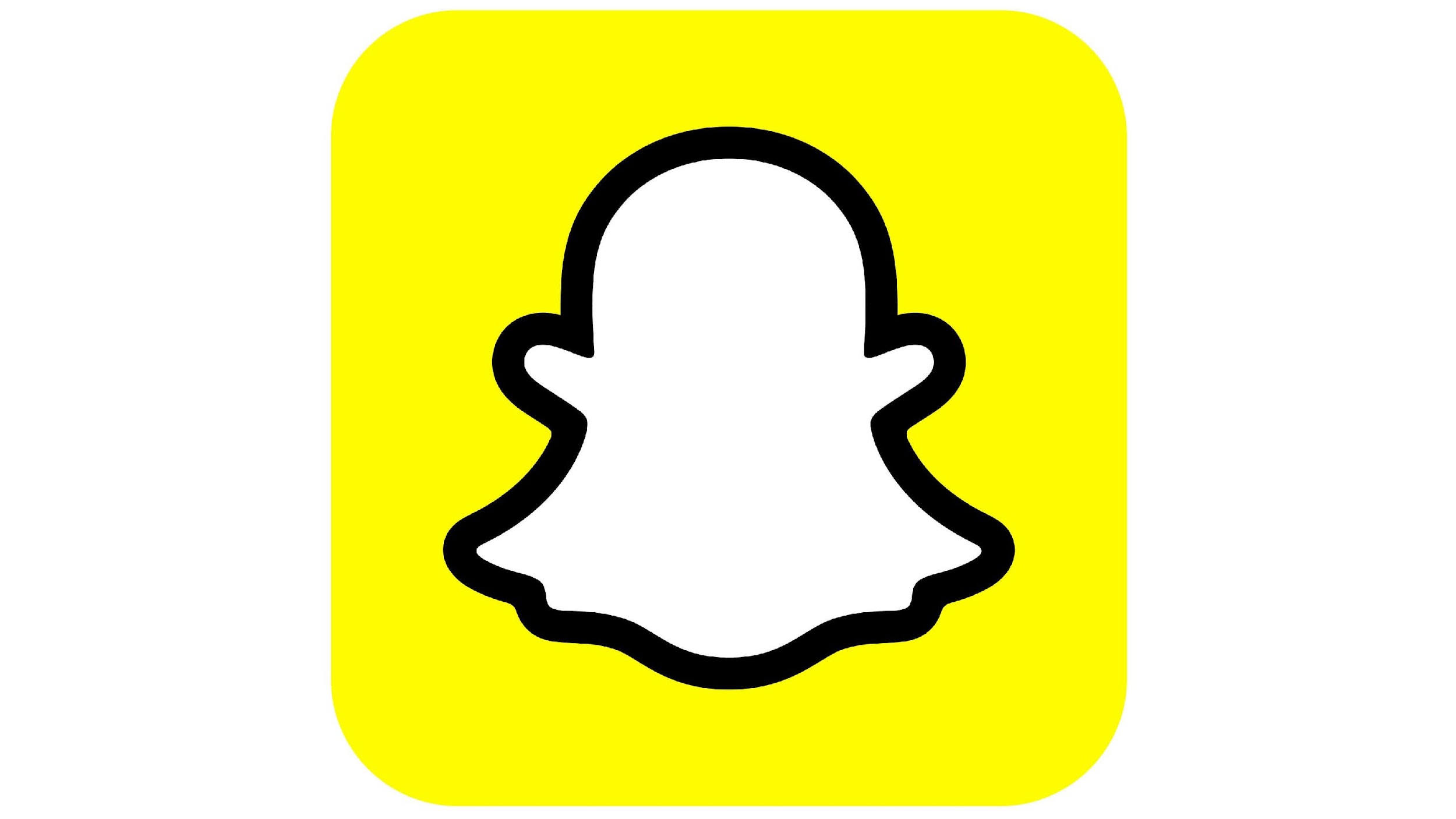 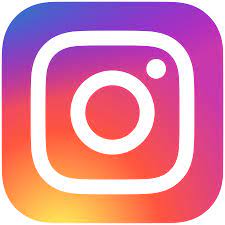 Instagram: vizuális közösségi médium
Instagram-naplók, folytatásos instaregények
Instavers, instaköltészet
Irodalmi mémek, irodalomnépszerűsítés a közösségi médiában
Nem „rendeltetésszerű” médiahasználat
irodalmi alkotás
kreatív önkifejezés
rajongói tartalmak
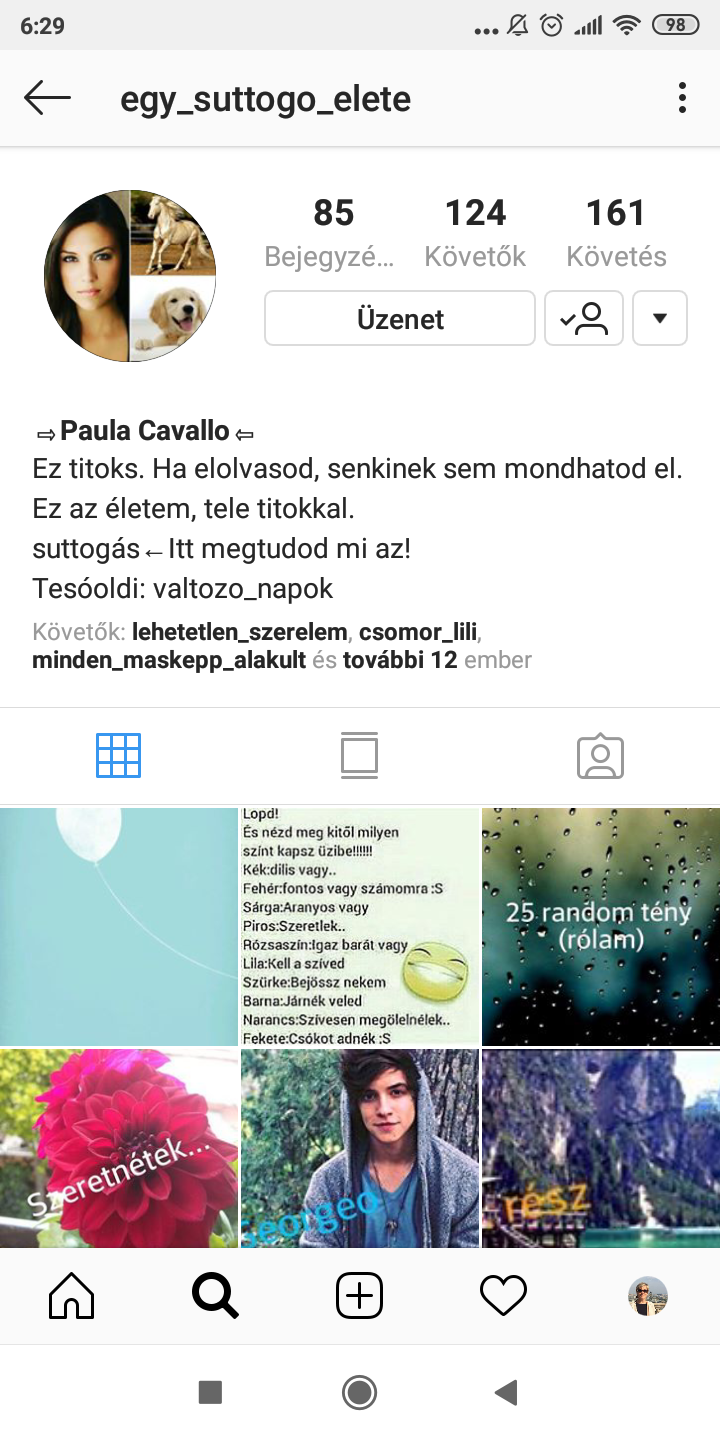 Instagram-naplók /
folytatásos regények (2015-16)
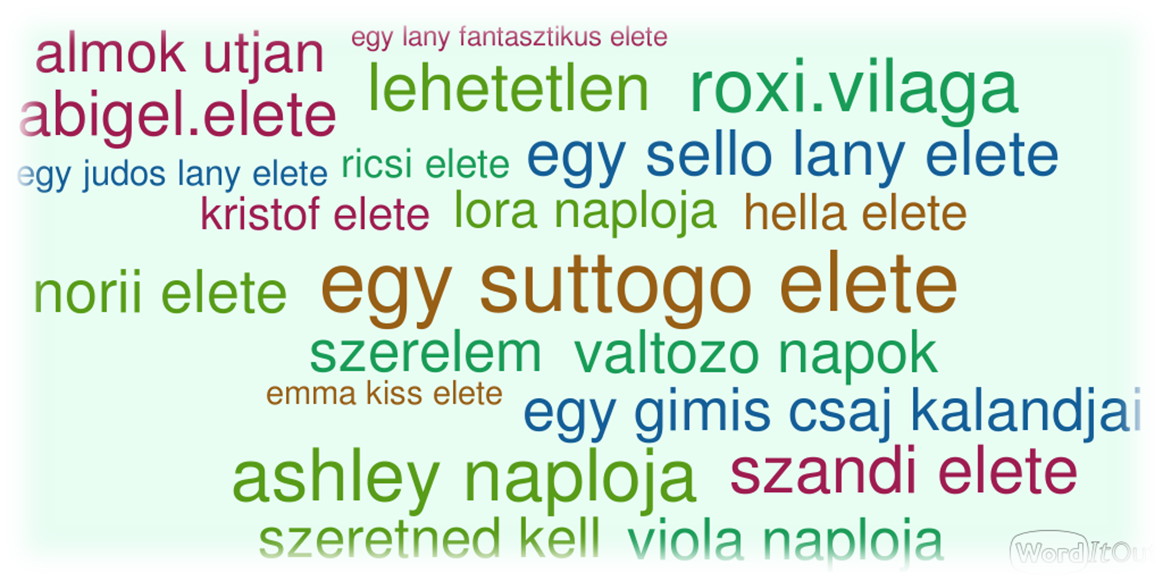 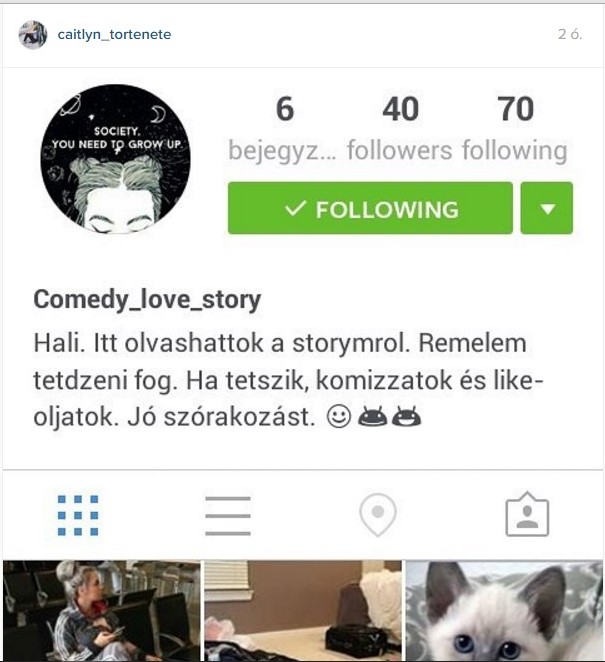 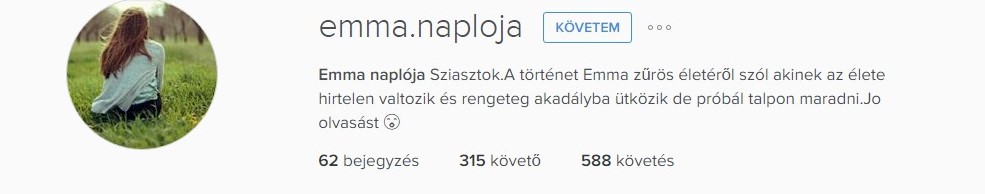 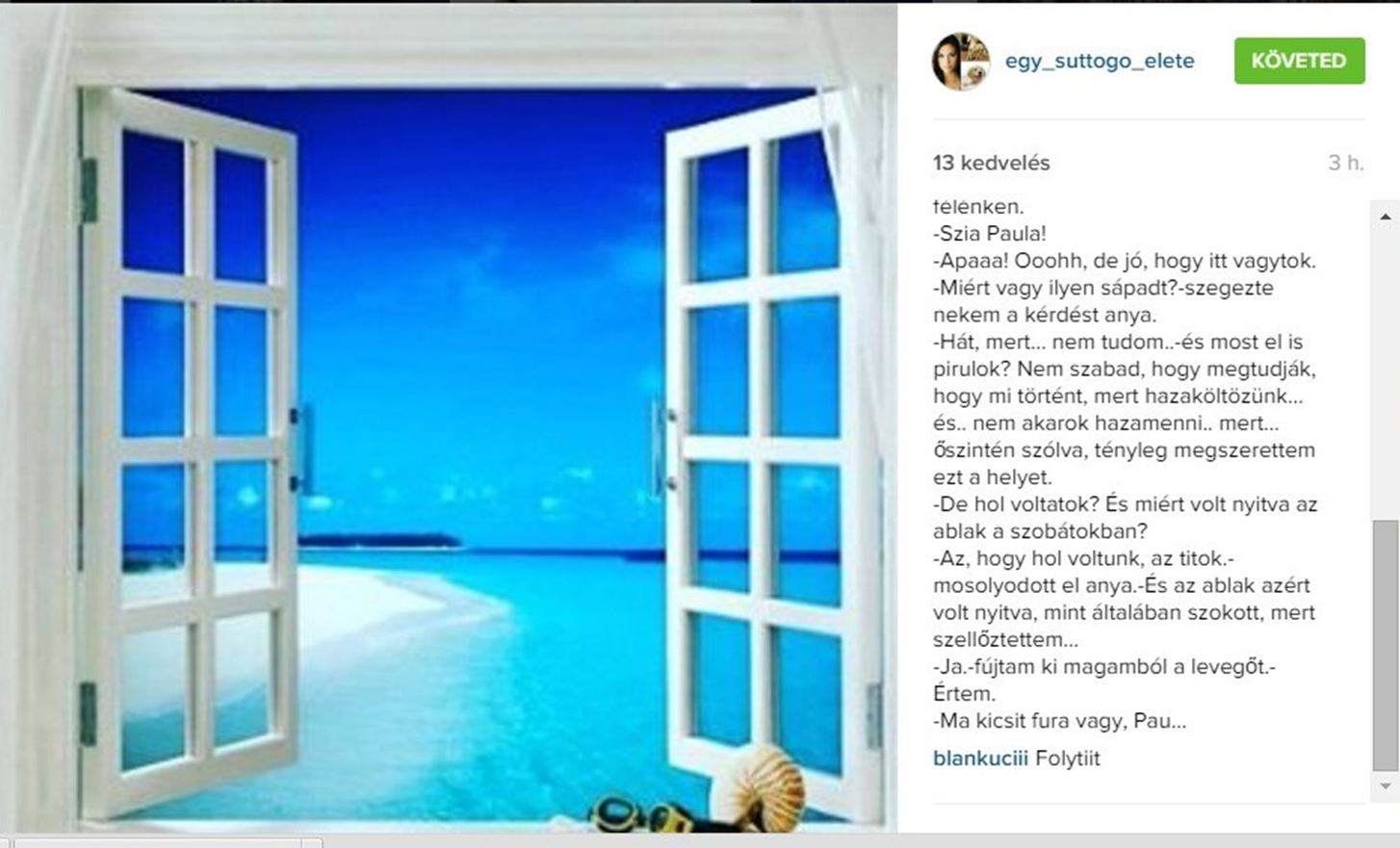 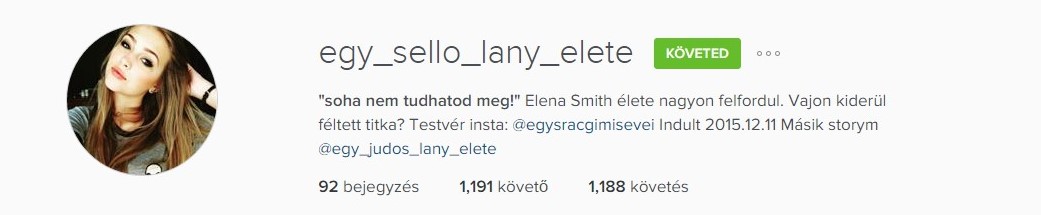 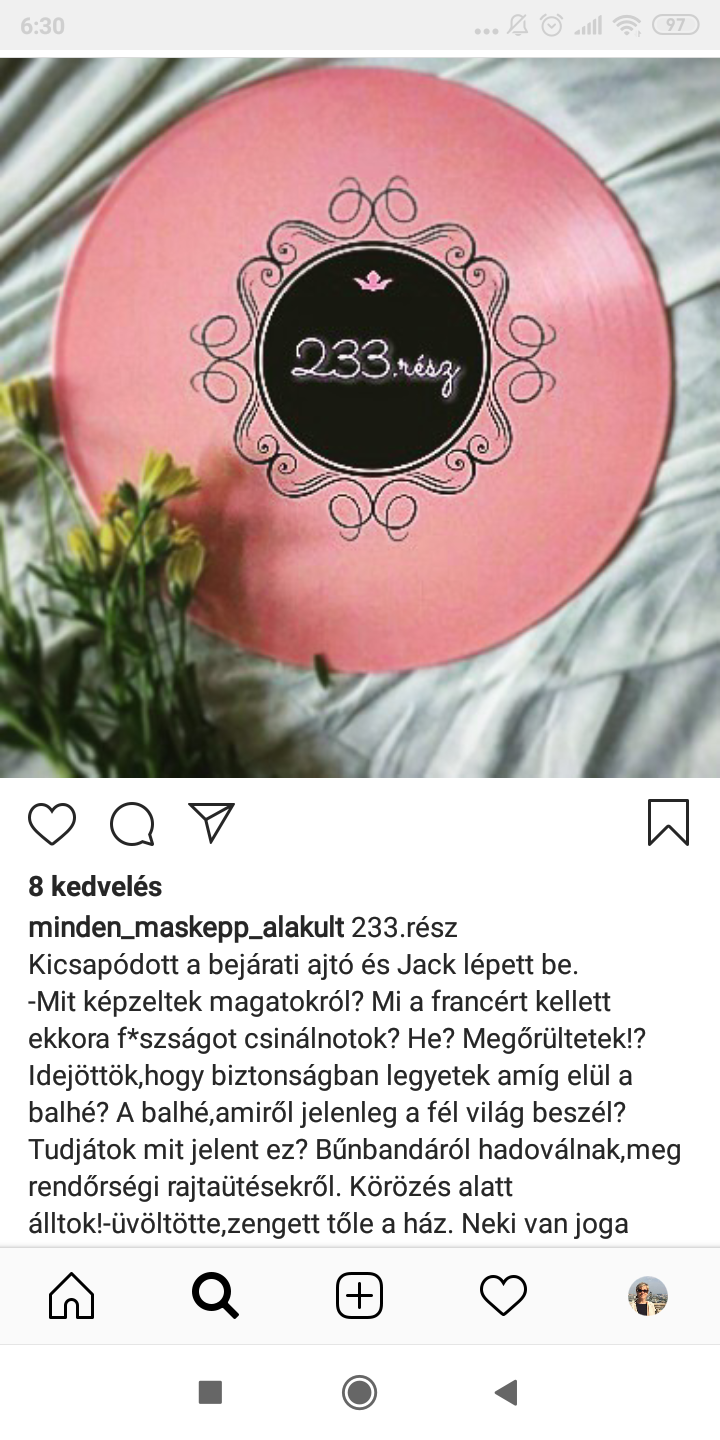 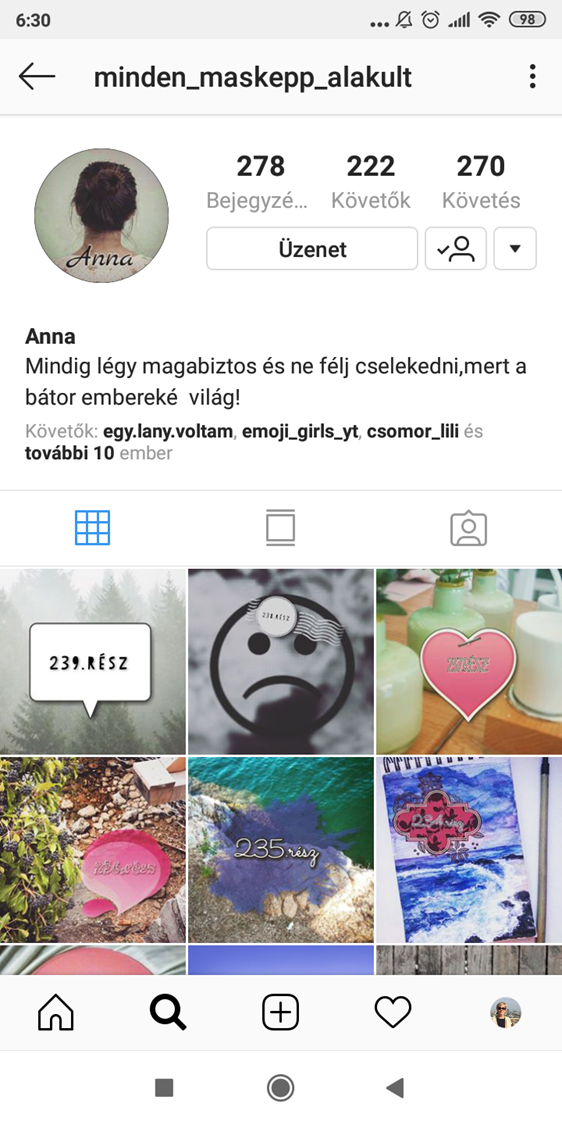 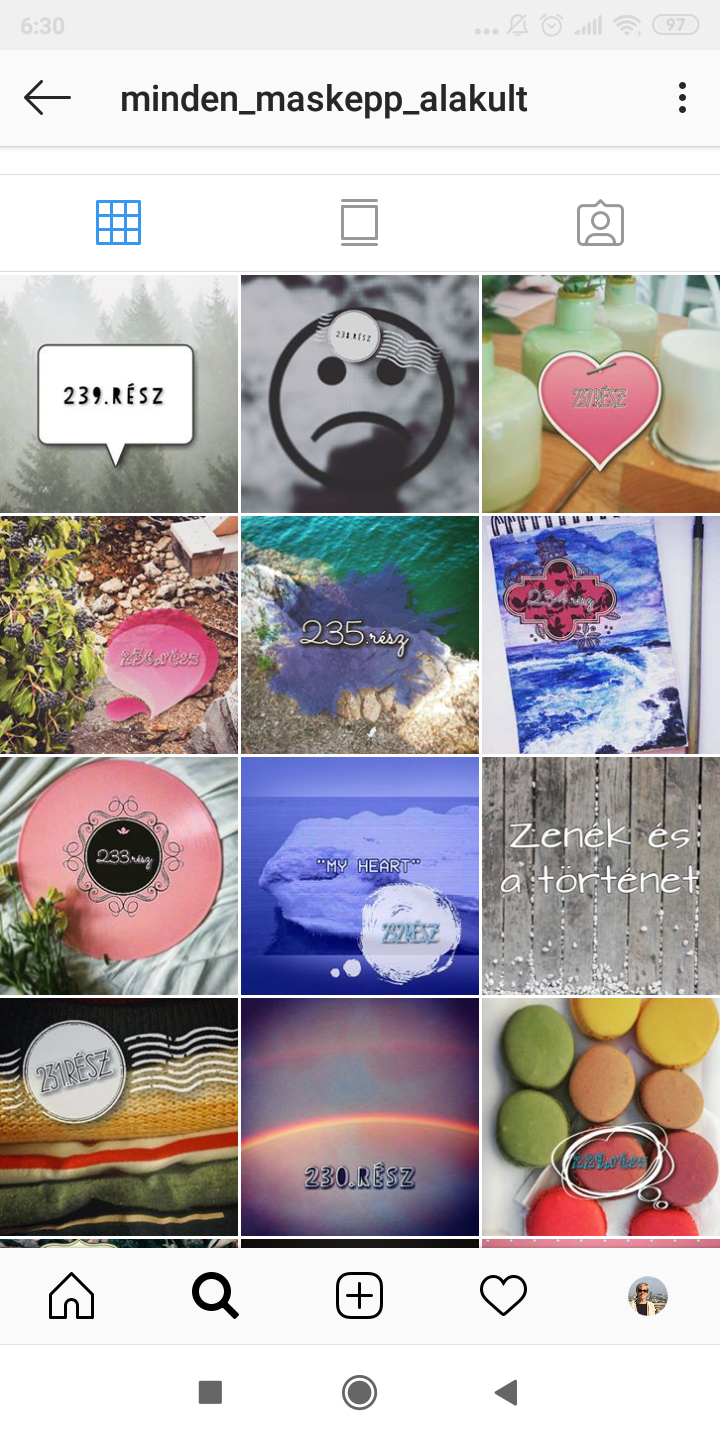 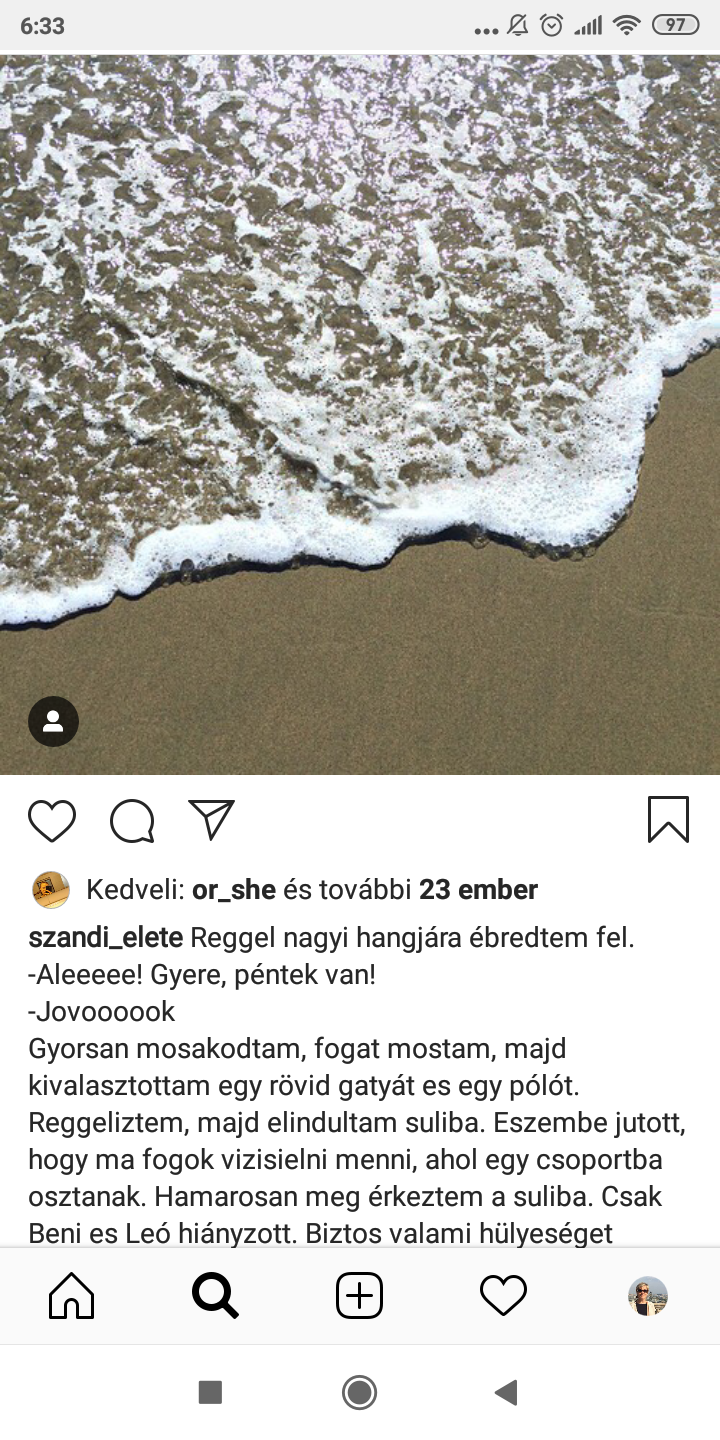 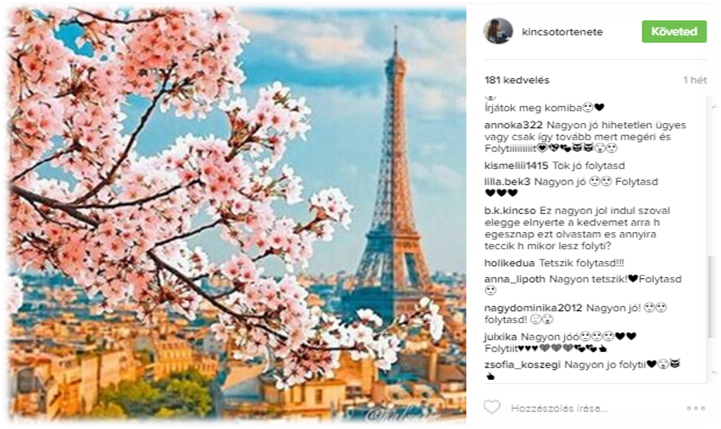 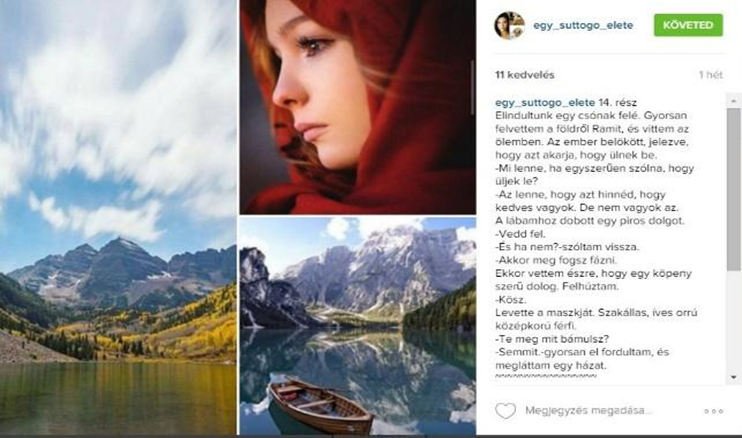 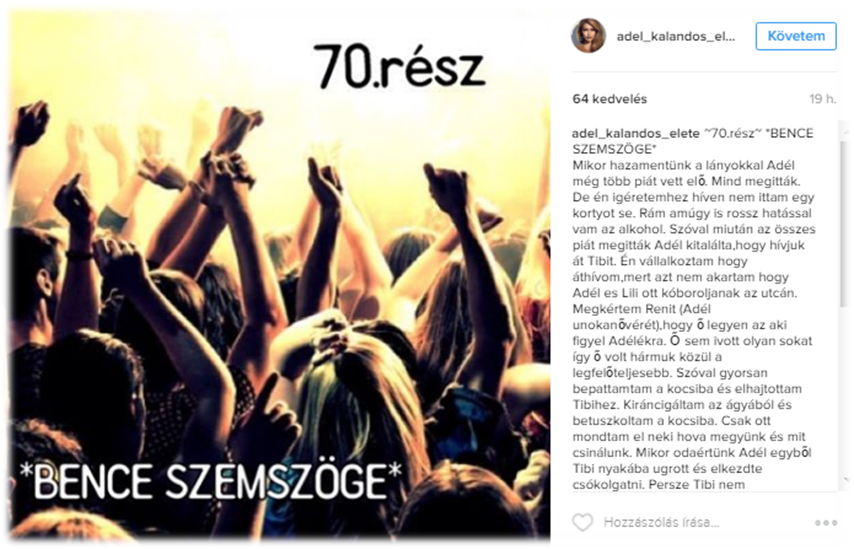 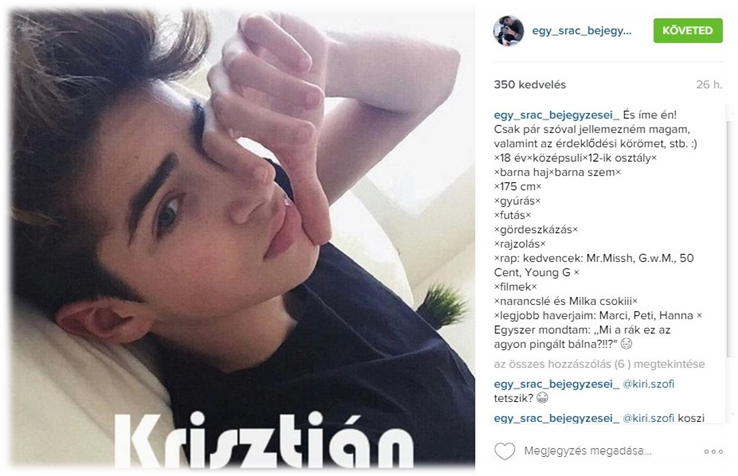 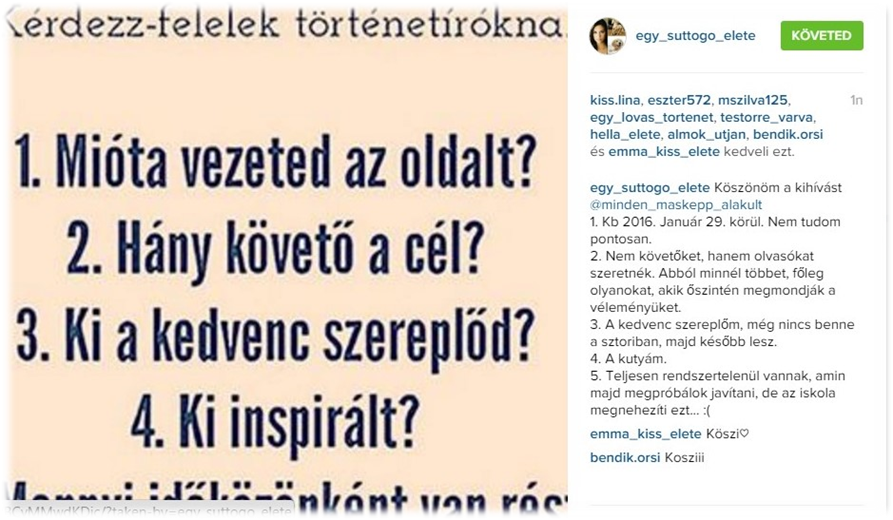 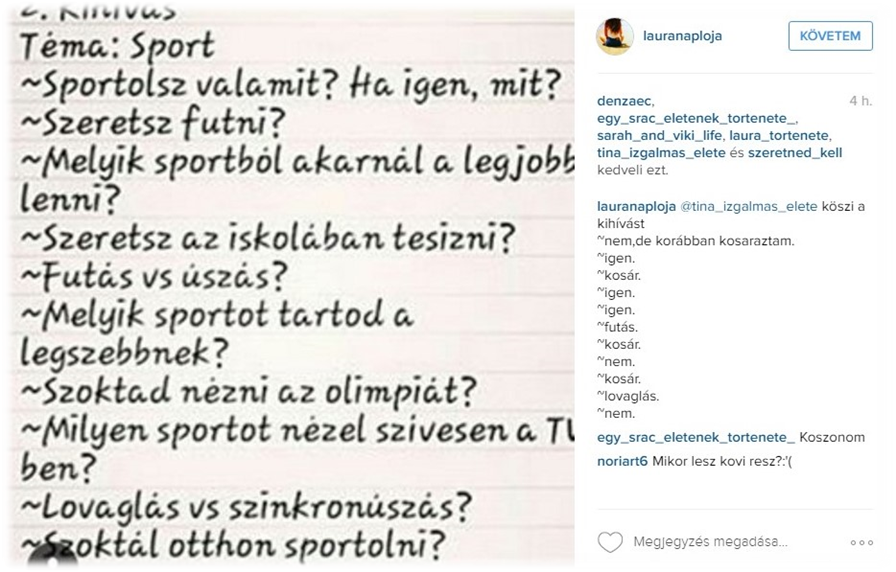 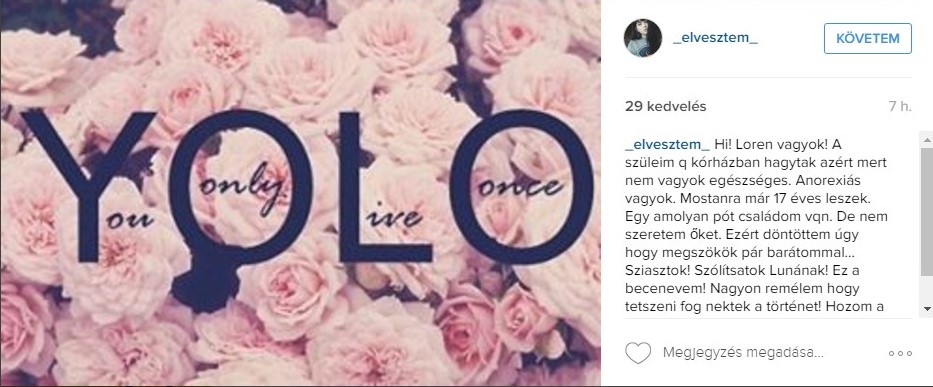 Lányok és fiúk
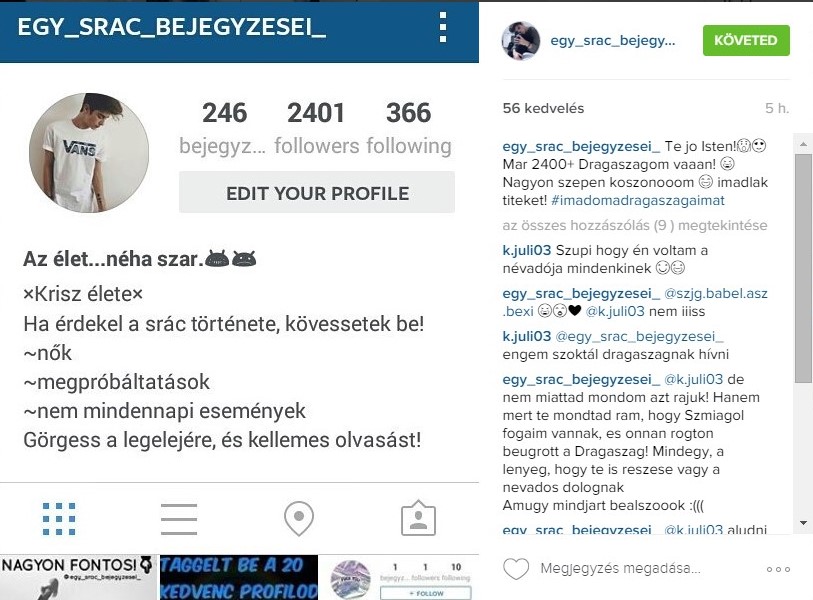 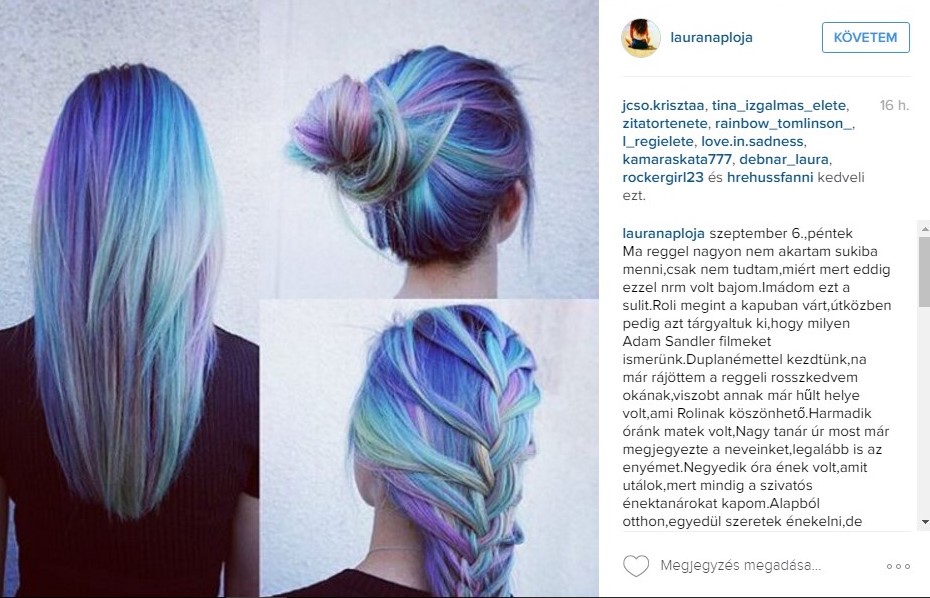 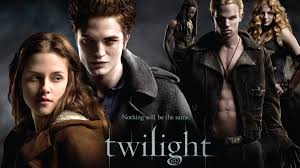 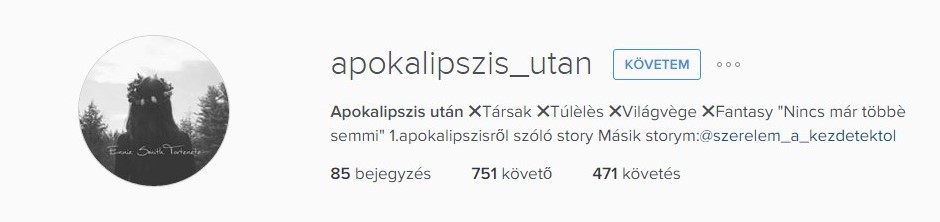 Popkulturális reflexiók, fan fiction
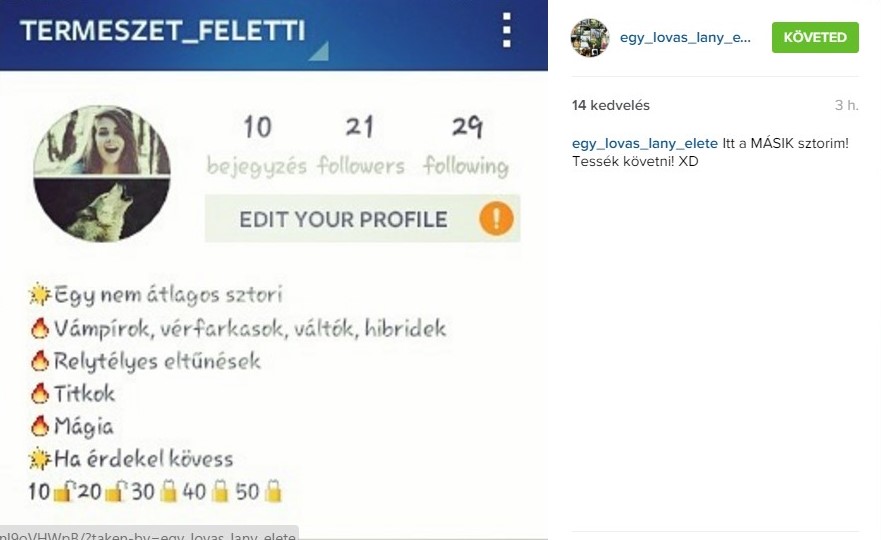 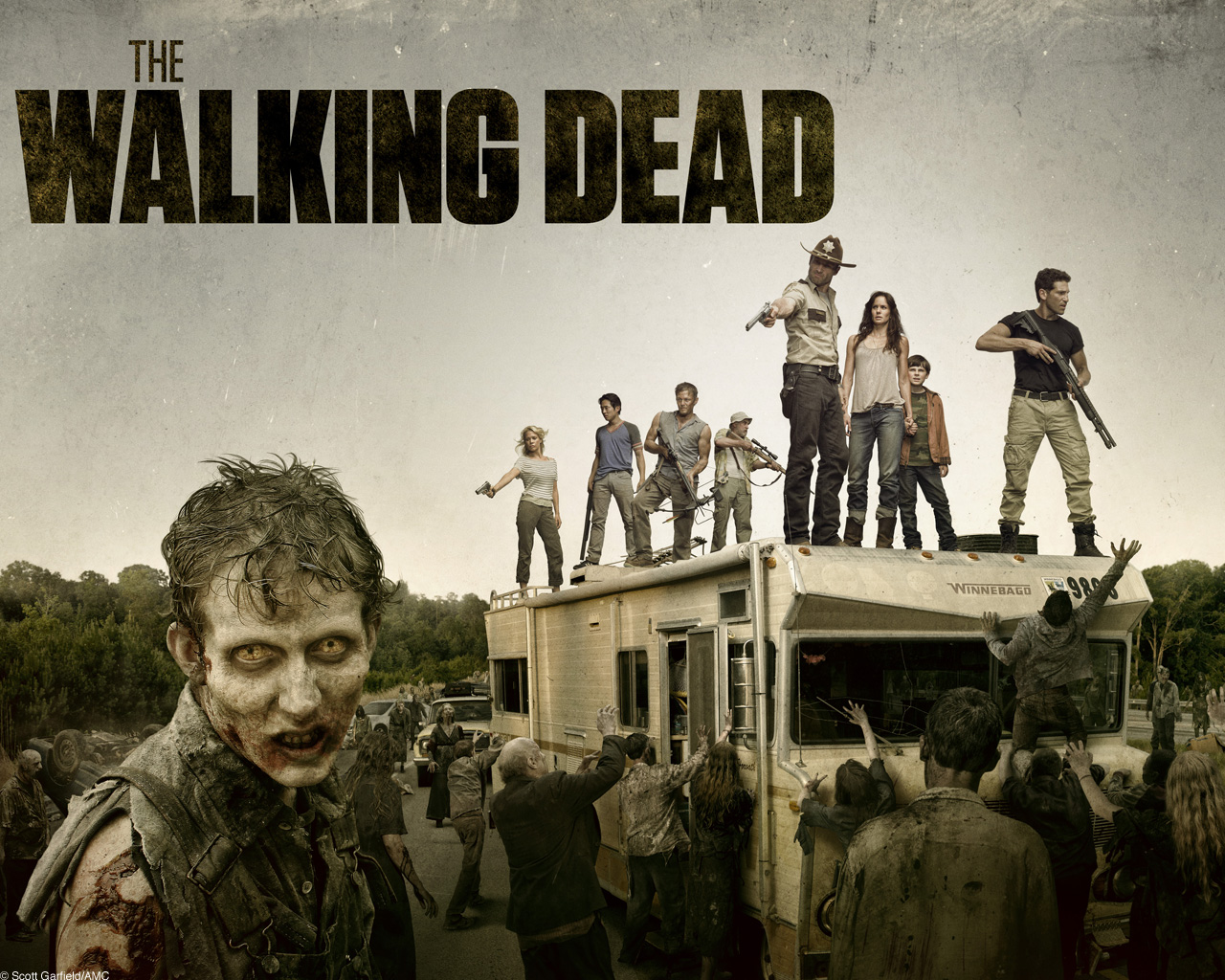 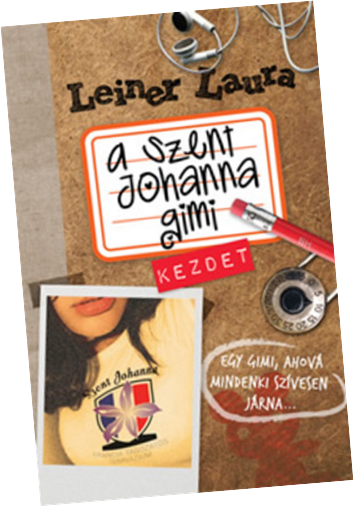 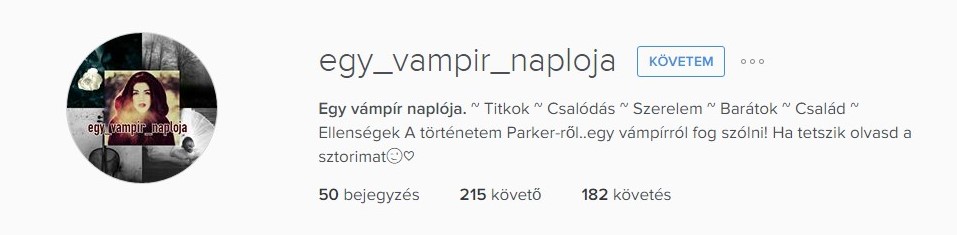 Instagram-naplók, insta-regények
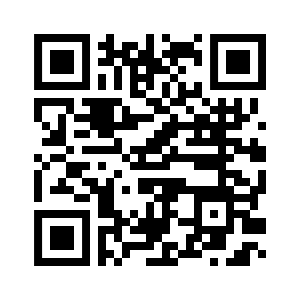 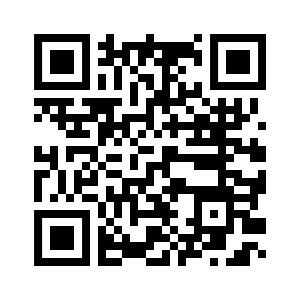 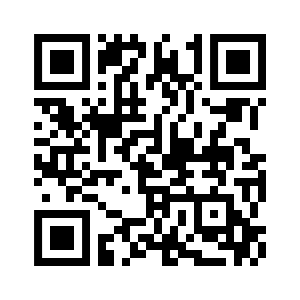 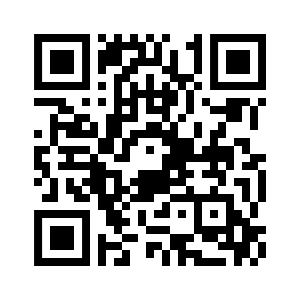 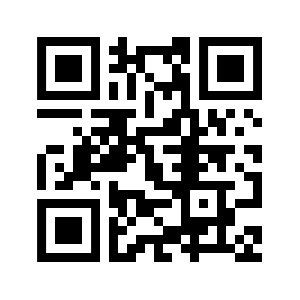 Előkép és minta
Wattpad (fanfiction app)

https://www.wattpad.com/
2. Instagram-költészet
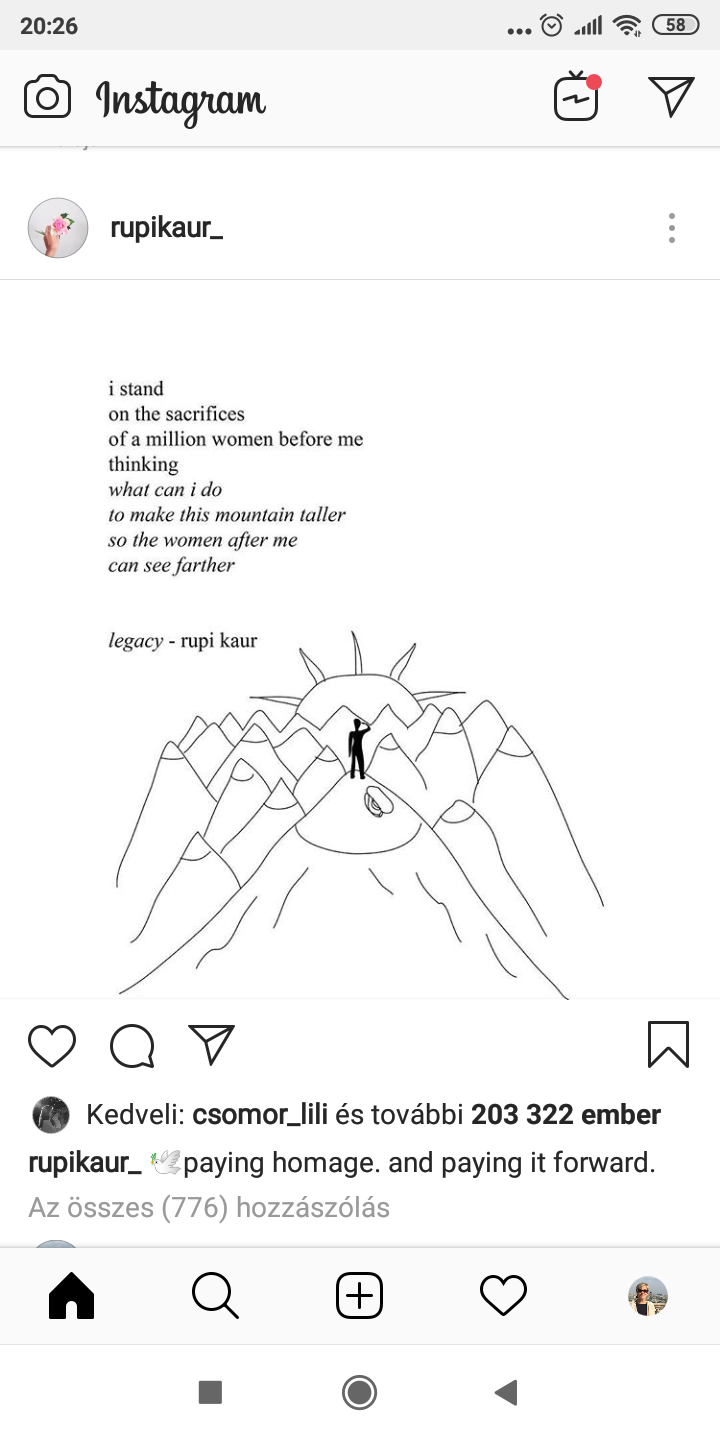 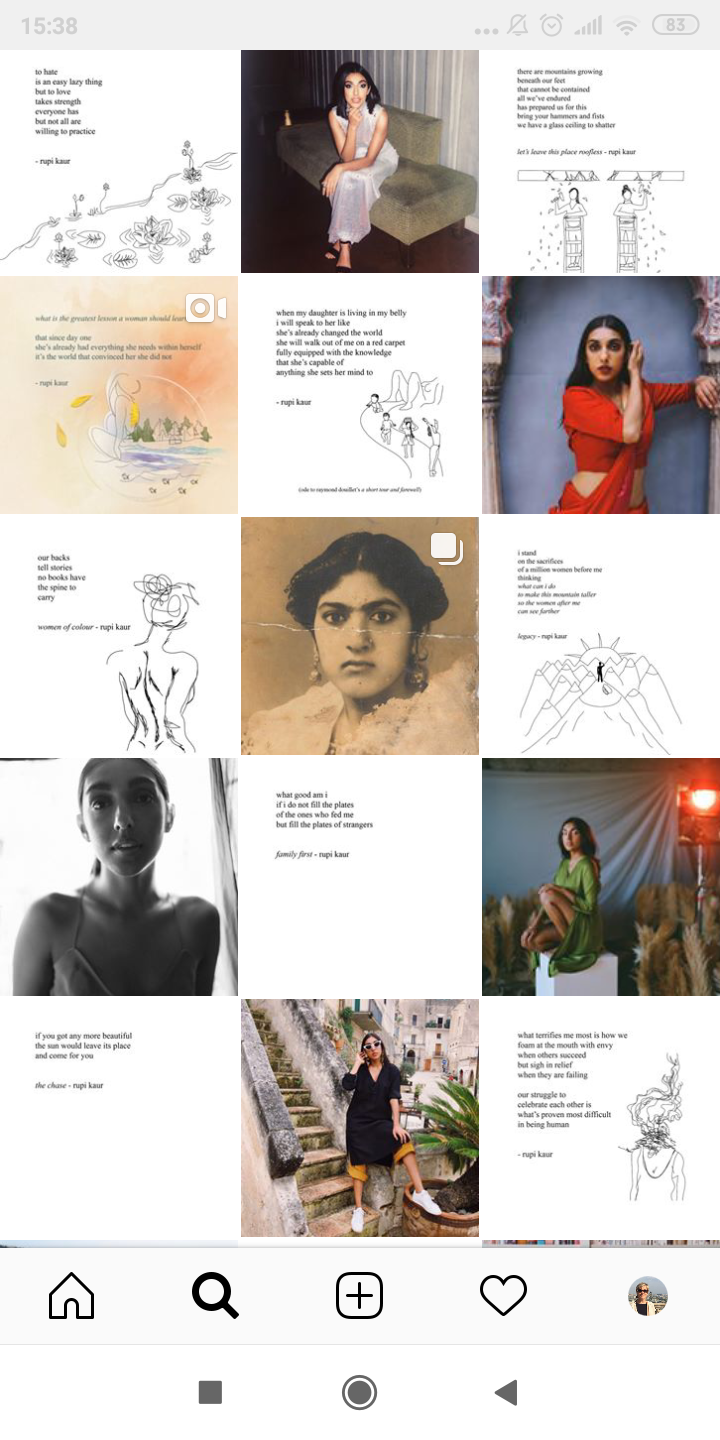 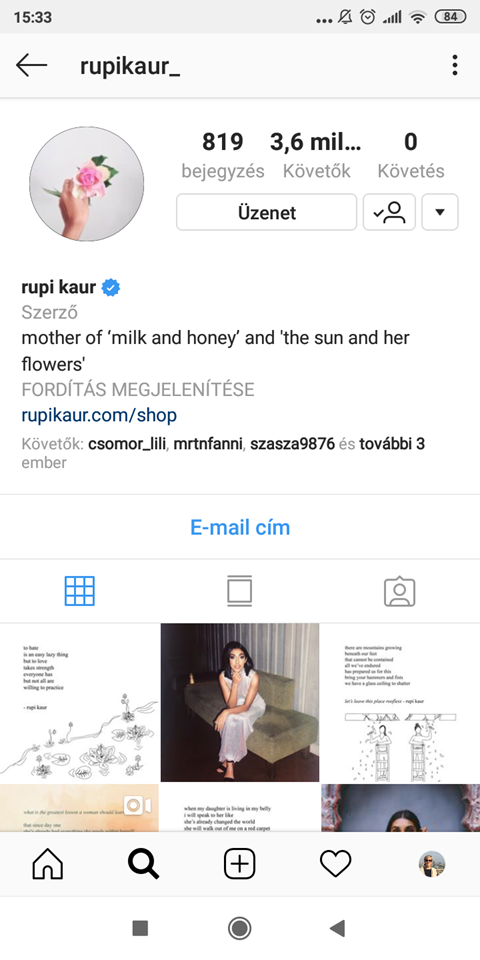 https://rupikaur.com/shop/
https://www.instagram.com/rupikaur_/
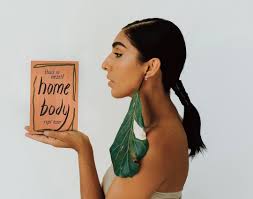 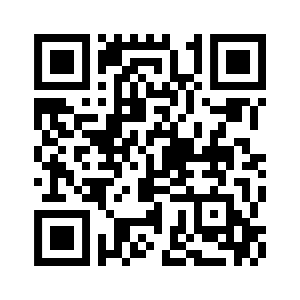 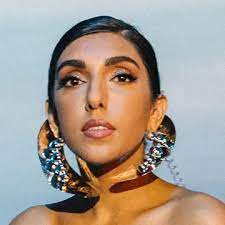 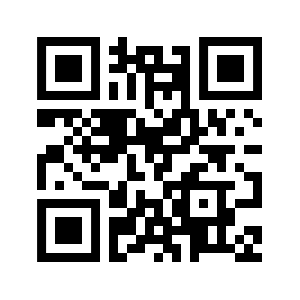 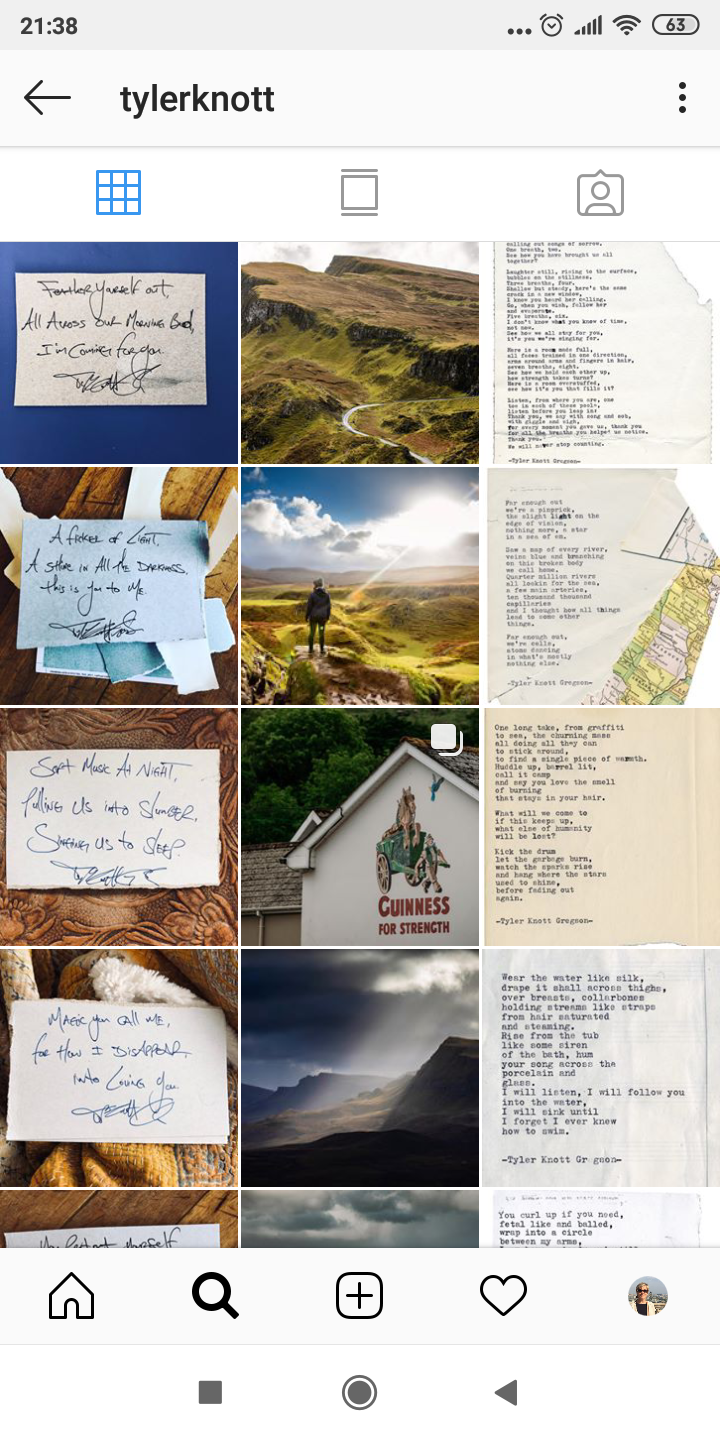 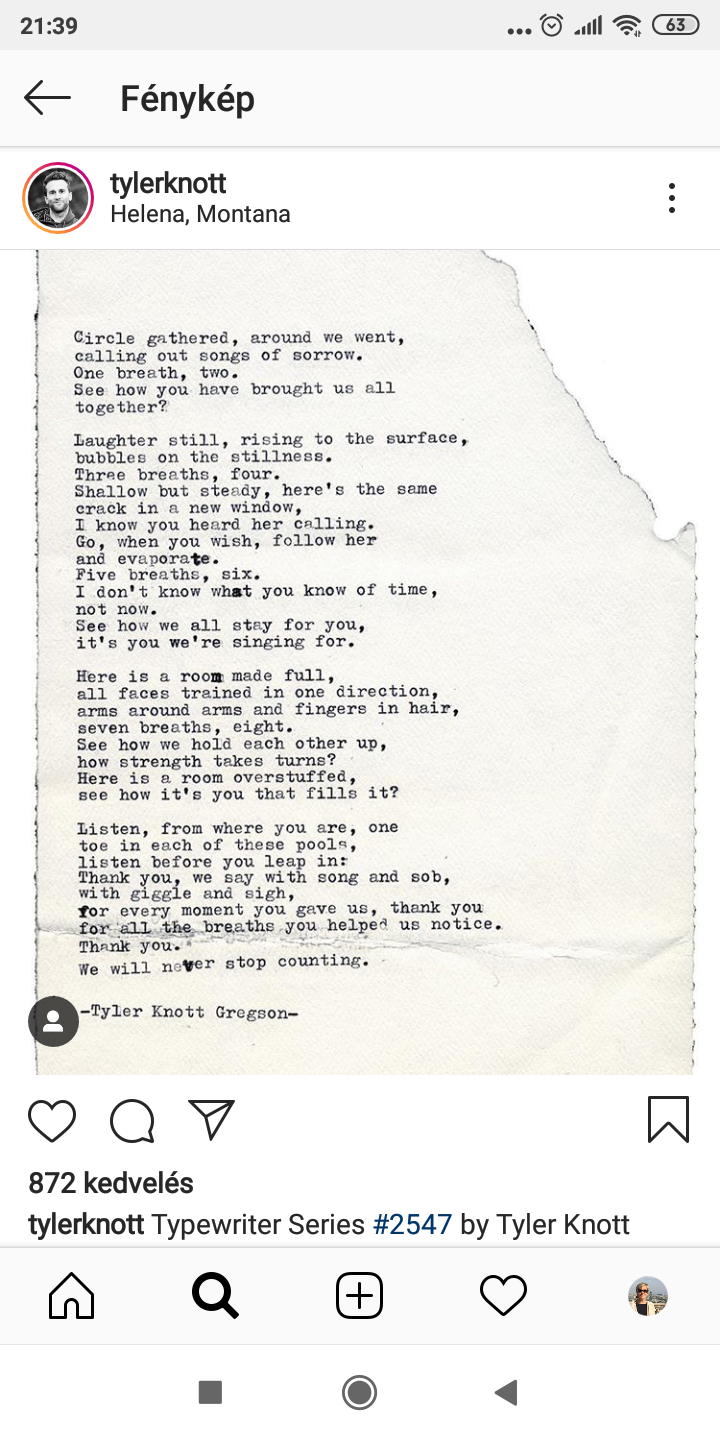 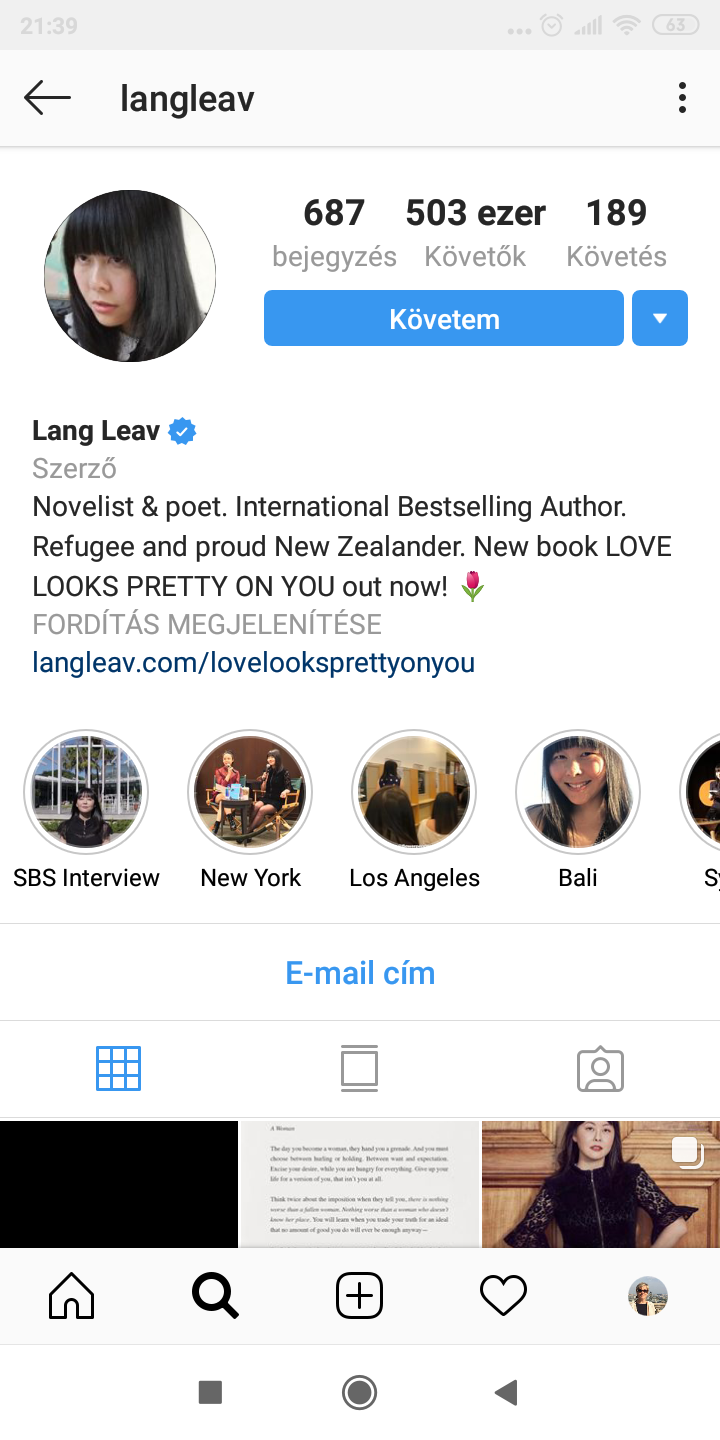 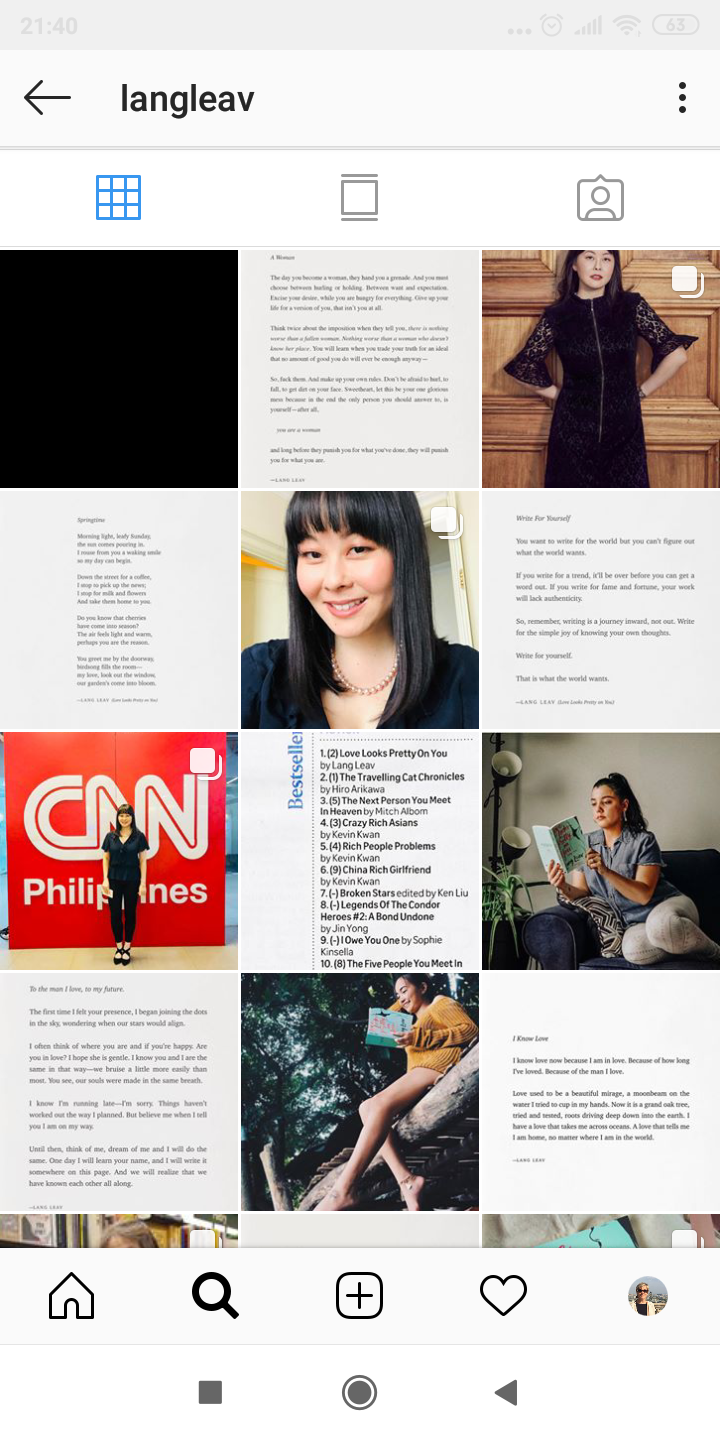 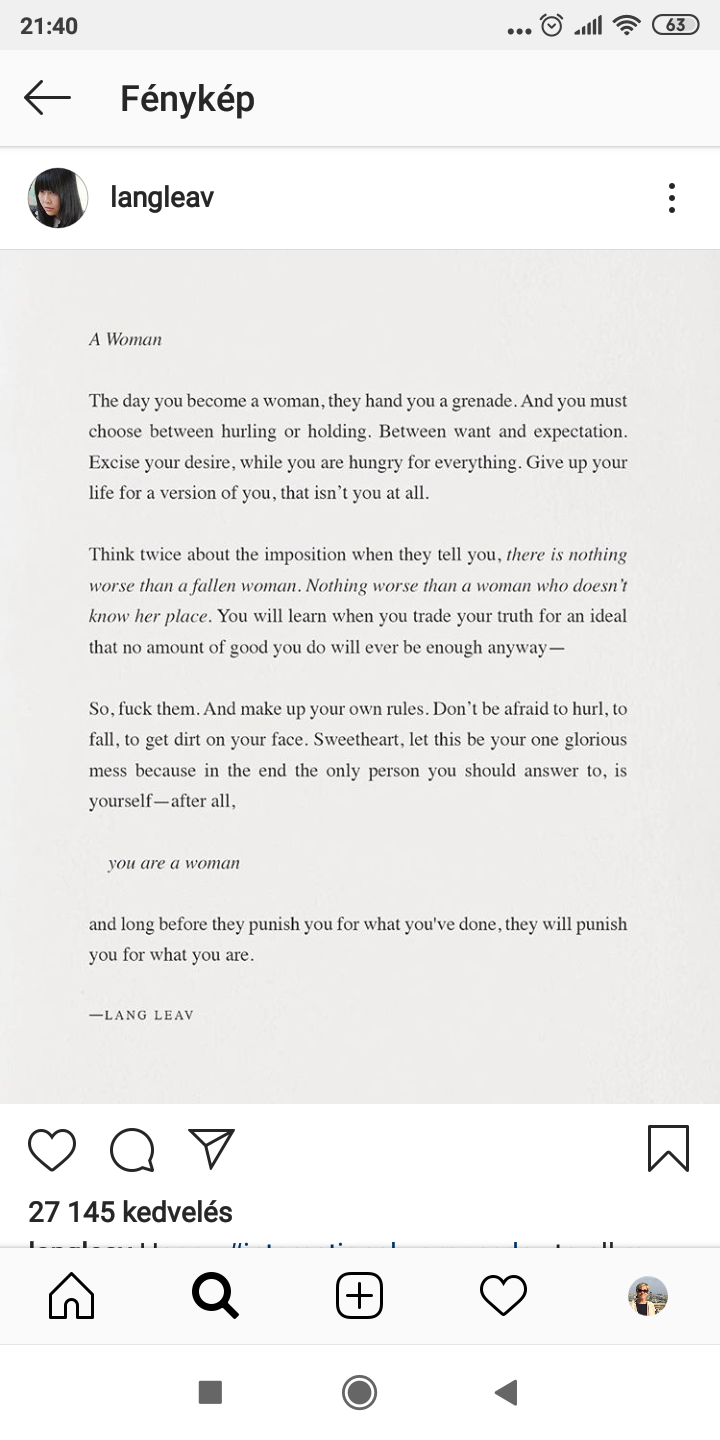 https://www.langleav.com/
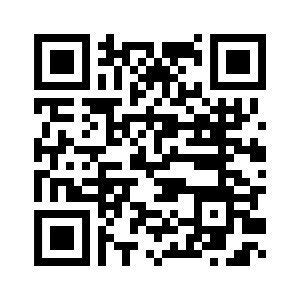 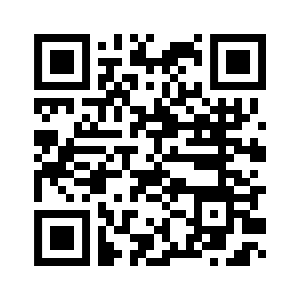 Magyar instaköltészet
a 2010-es évek végén
szerzői oldalak pl. Tari Sophie, Simon Márton és Tóth Réka Ágnes - amatőr - hivatásos/profi közötti szürke zóna, bölcsész háttér, némi üzleti vonatkozásokkal

rajongói oldalak: https://www.instagram.com/tejesmez/ 

amatőr verselők
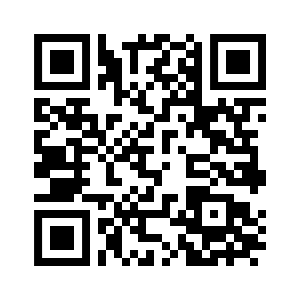 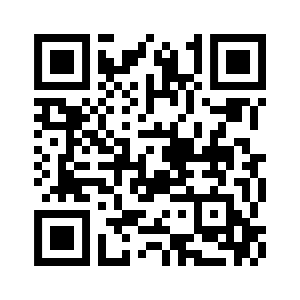 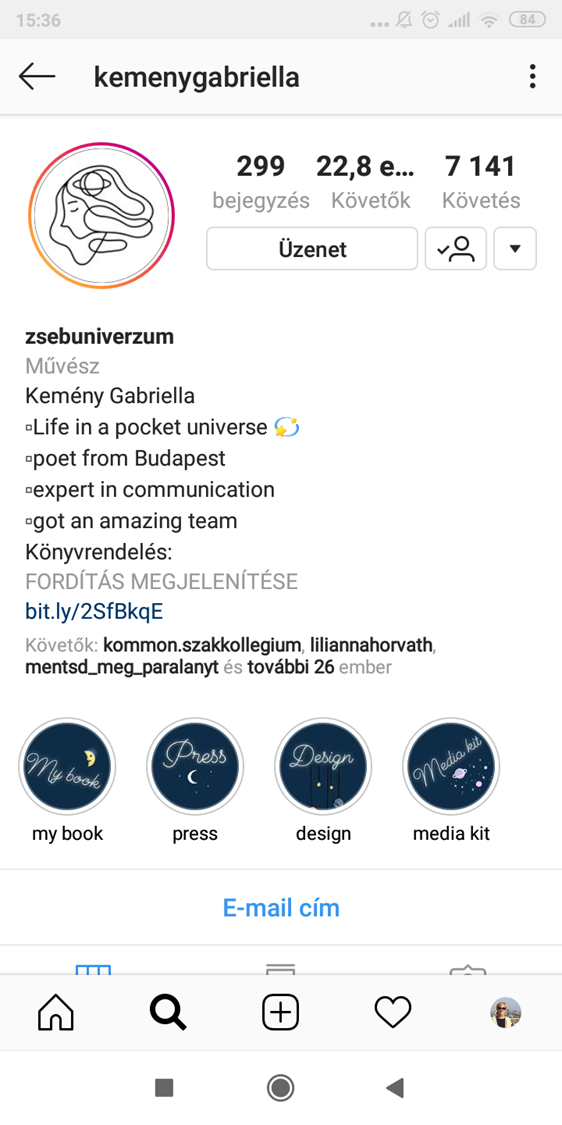 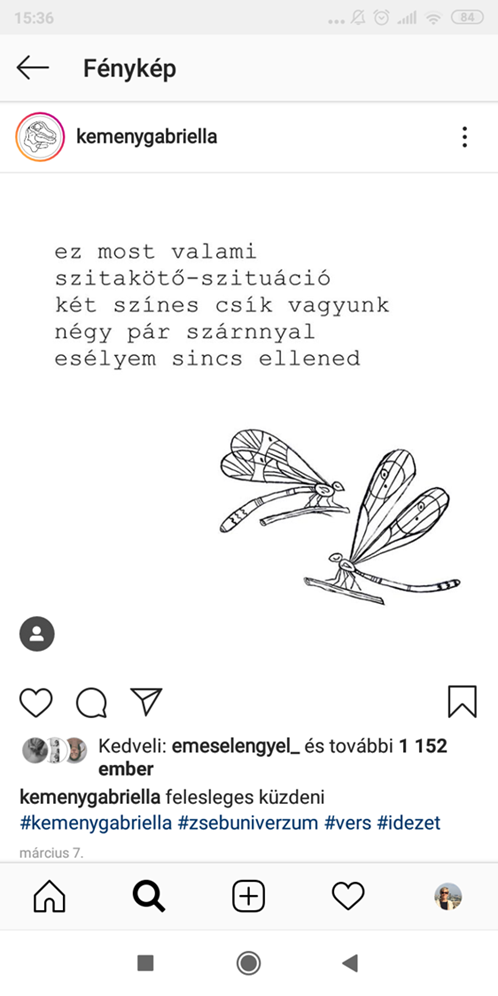 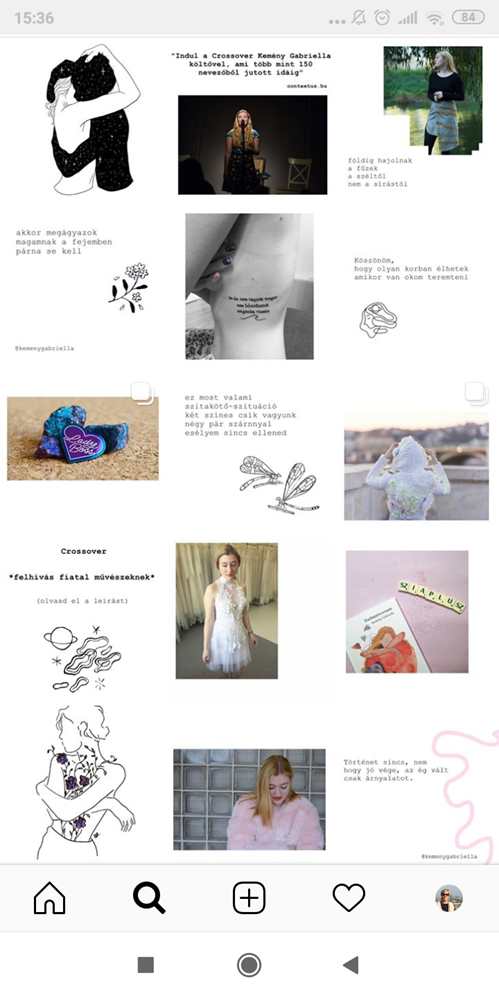 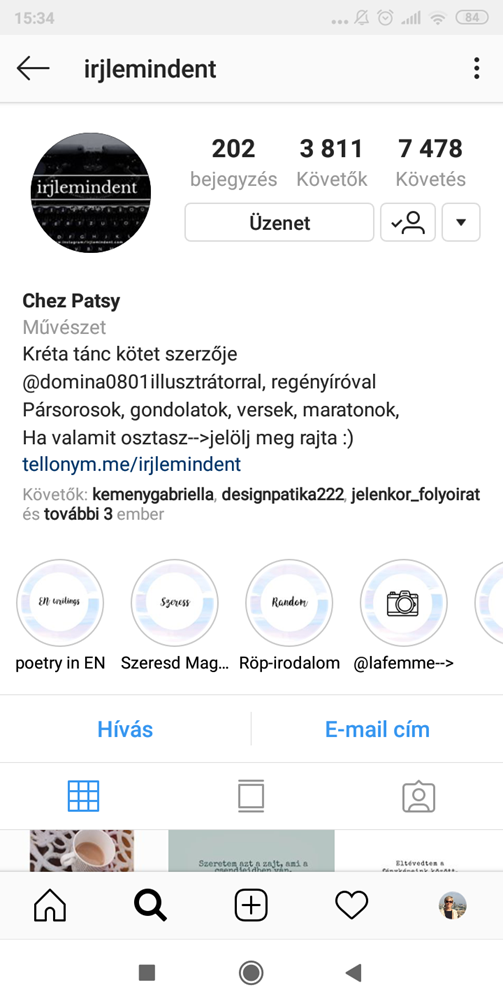 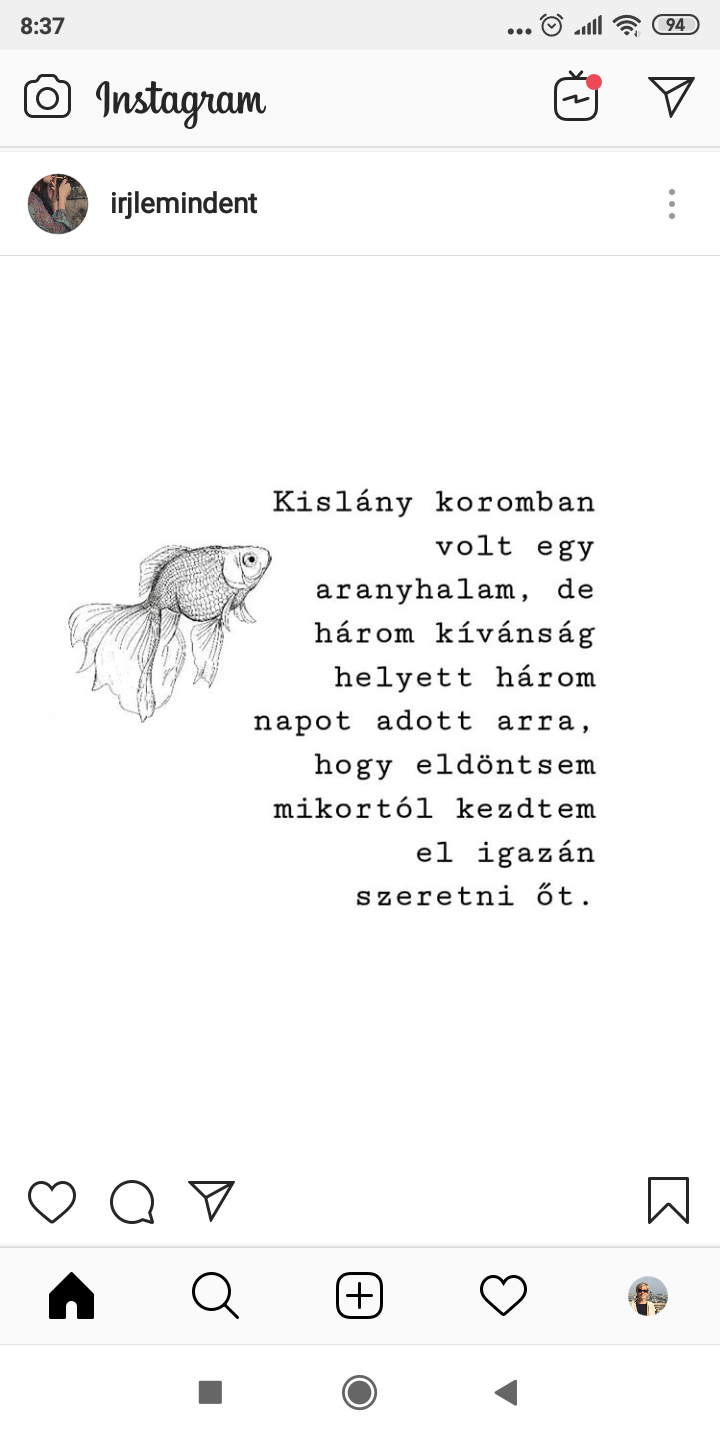 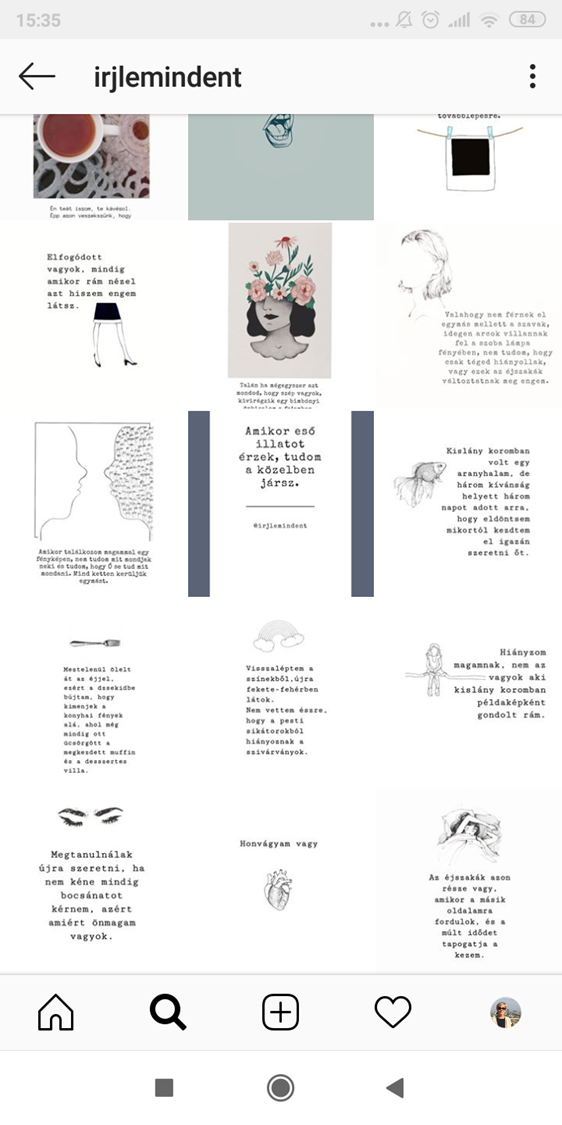 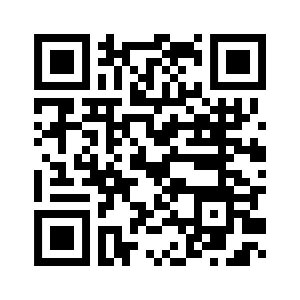 3. Irodalomnépszerűsítő Instagram-oldalak
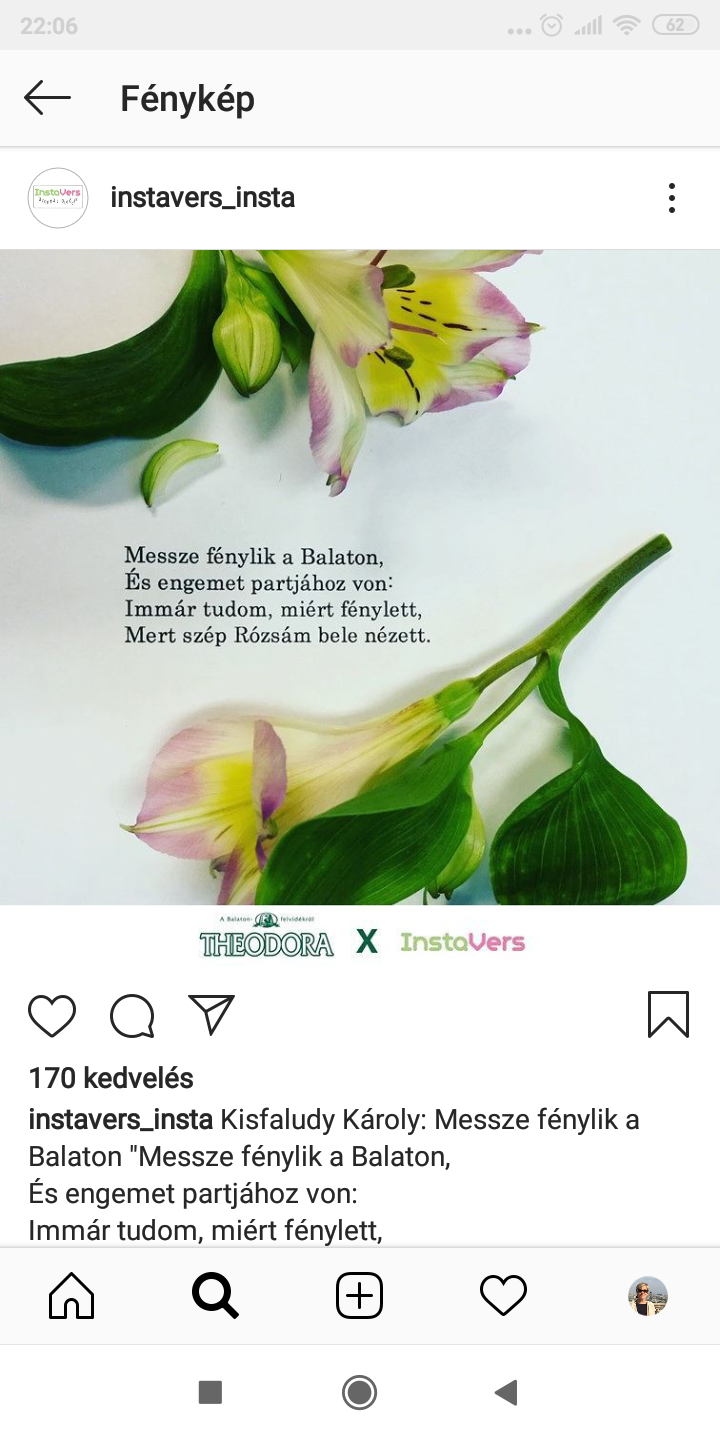 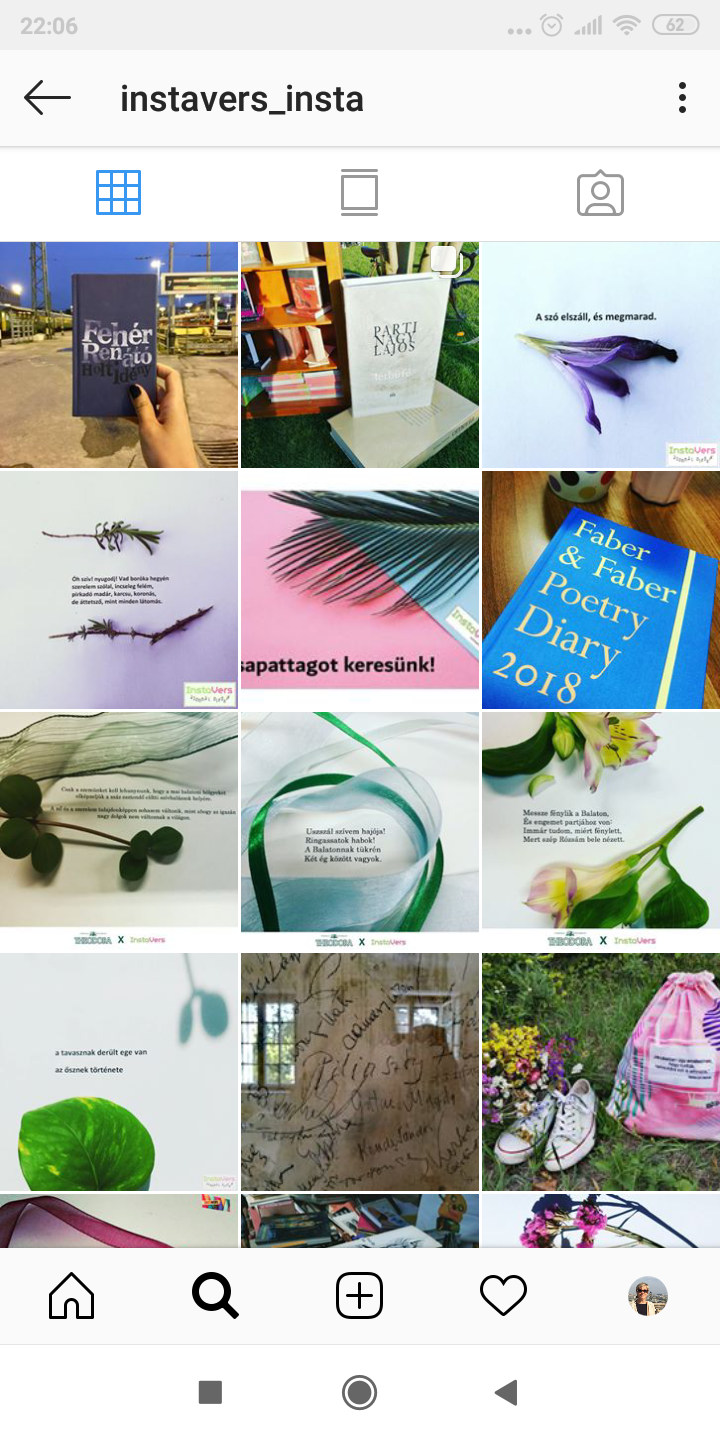 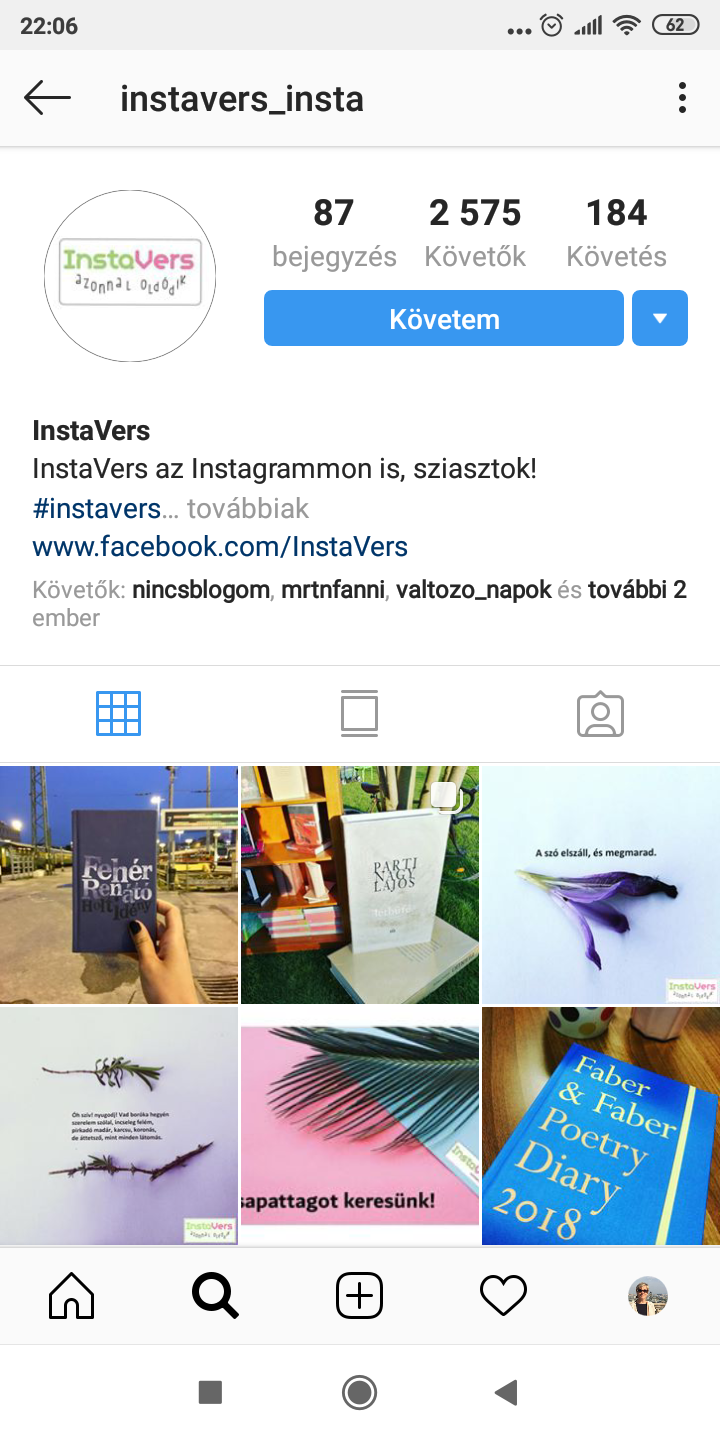 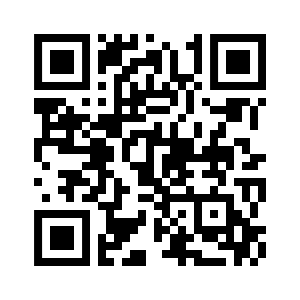 Kele Dóra
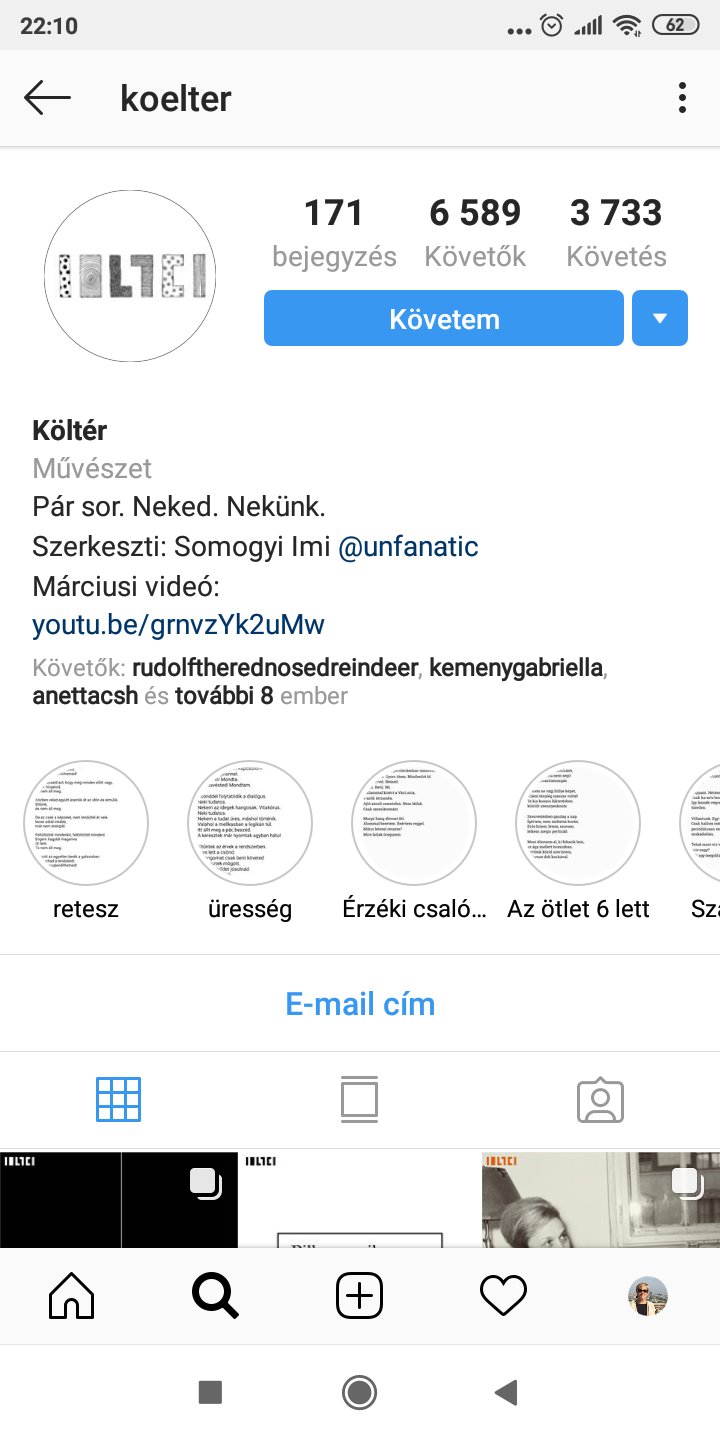 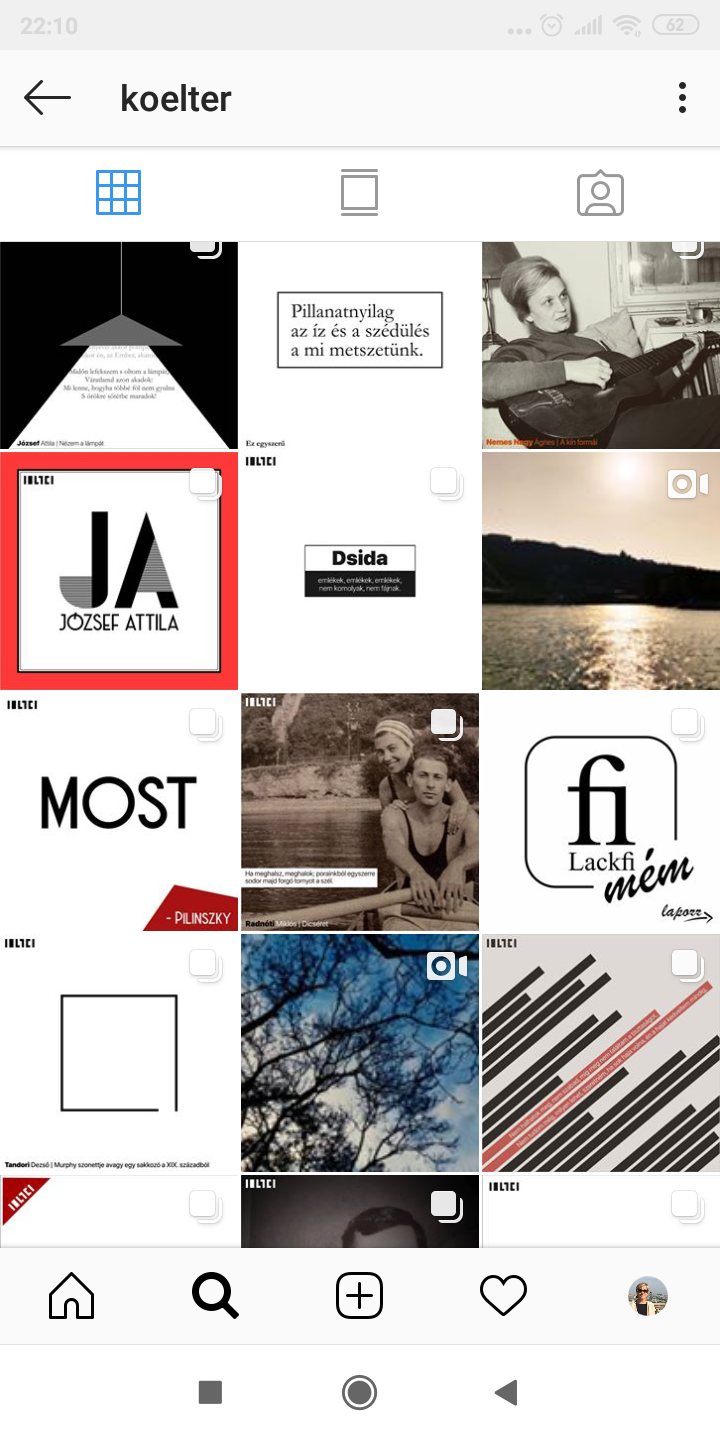 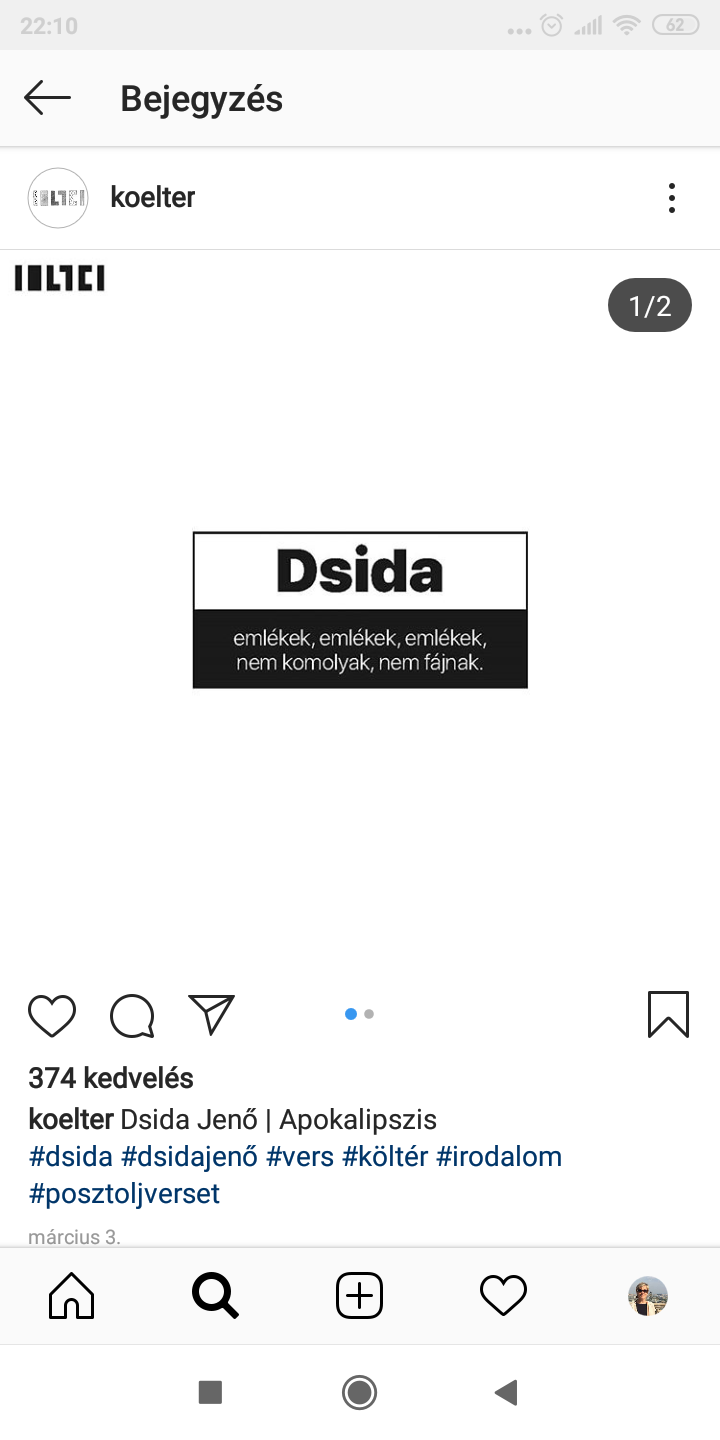 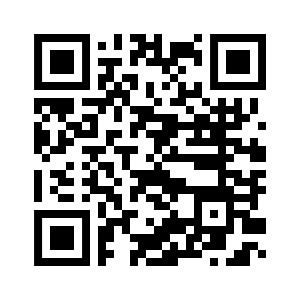 4. Ismeretterjesztő és szórakoztató irodalmi oldalak
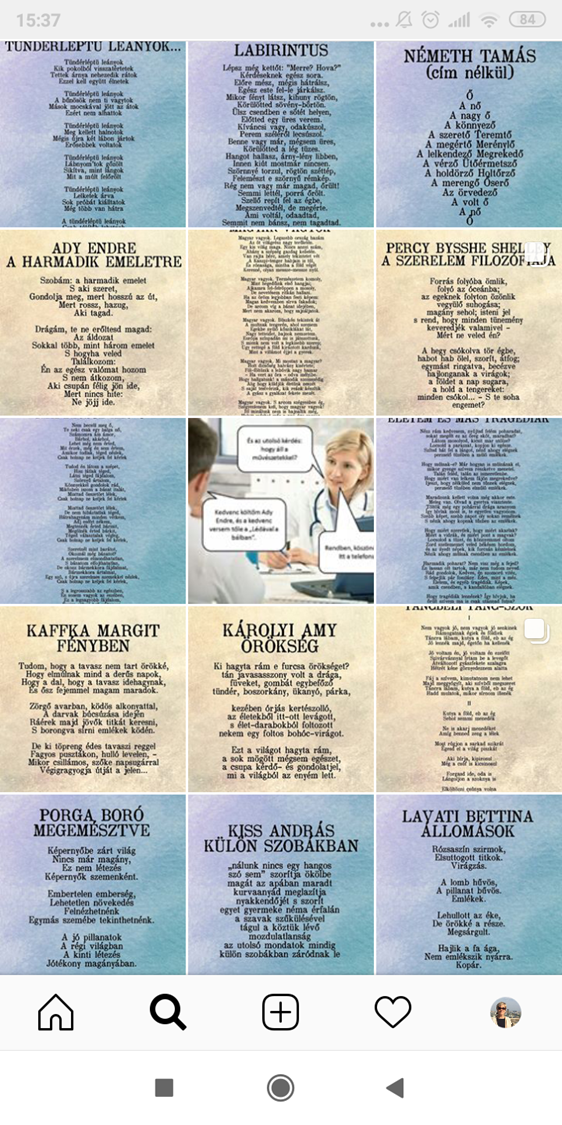 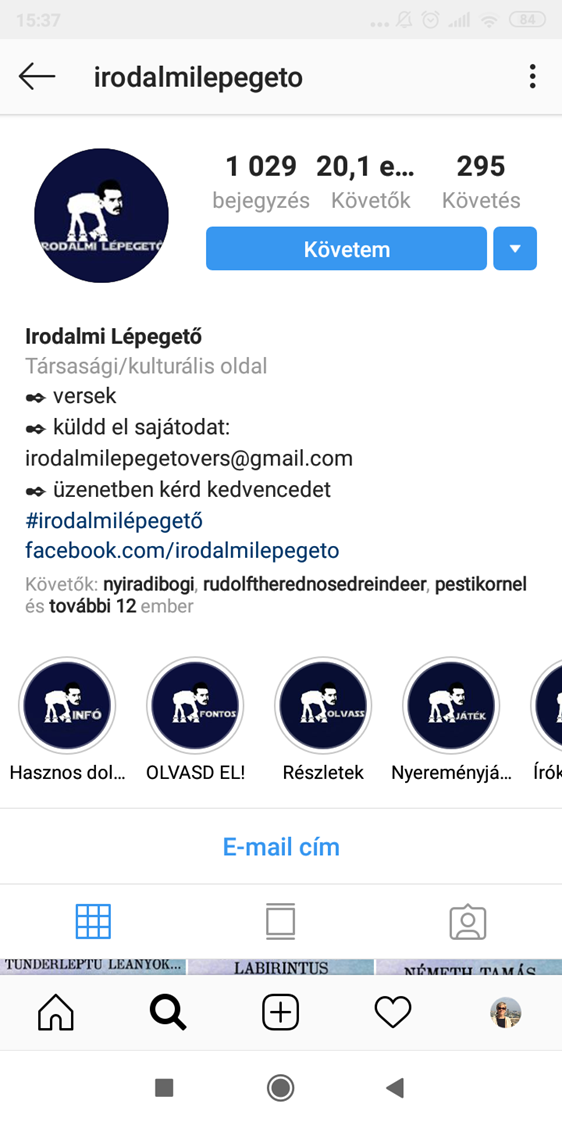 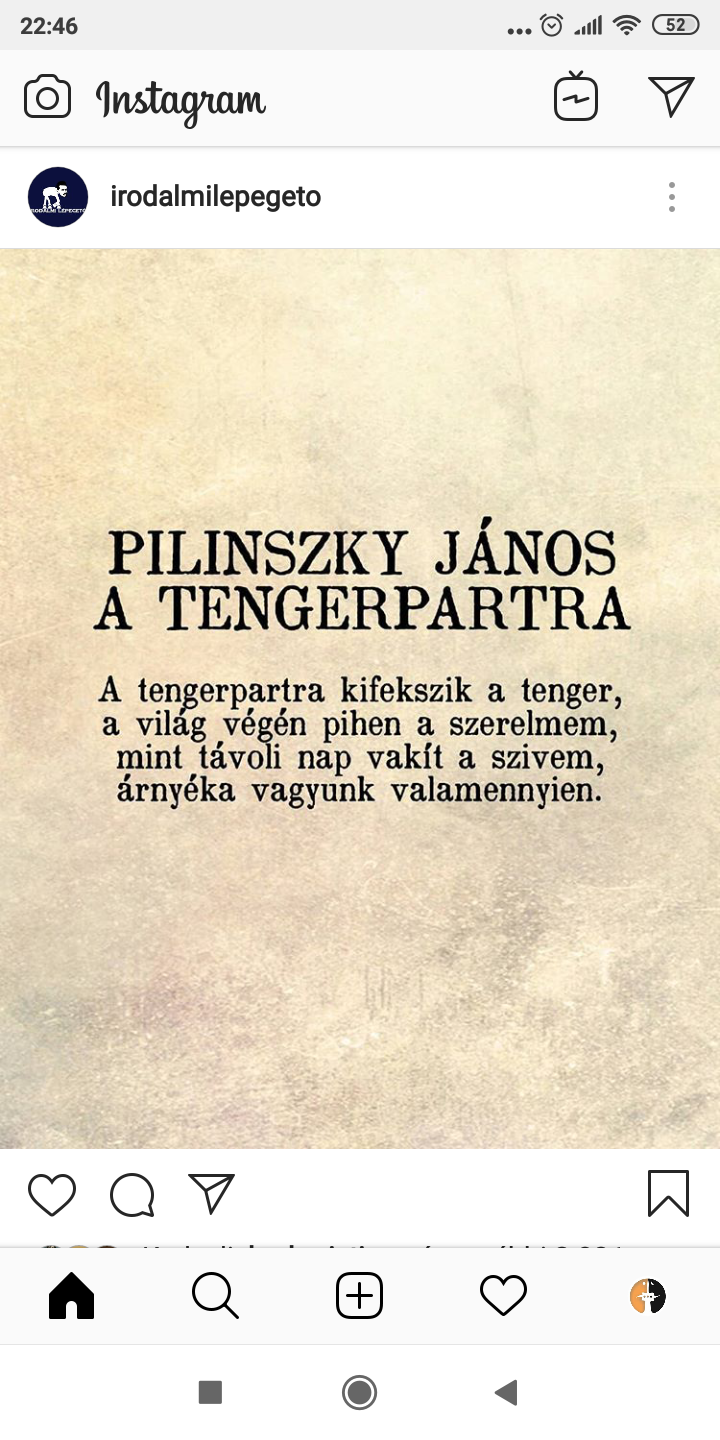 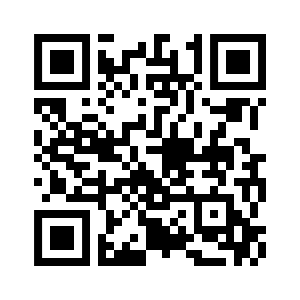 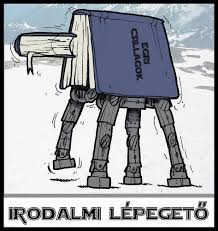 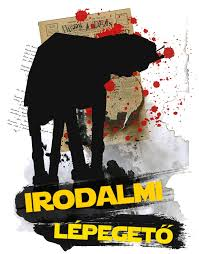 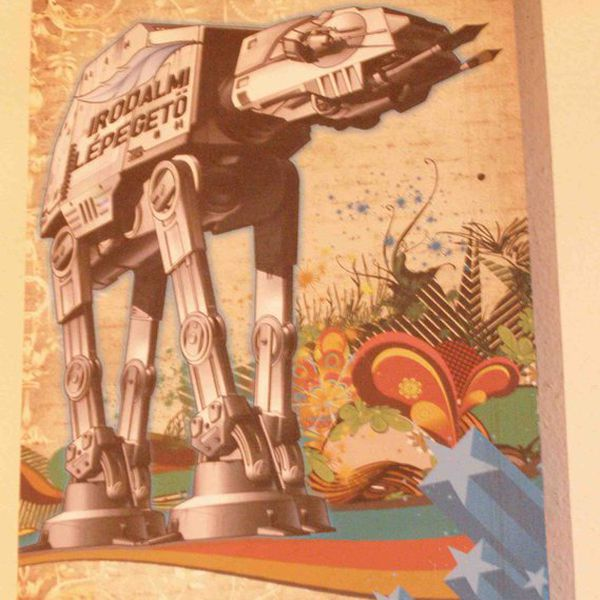 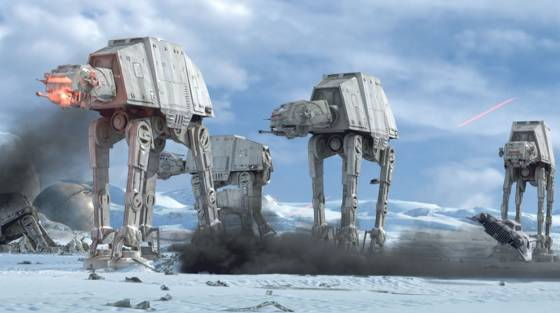 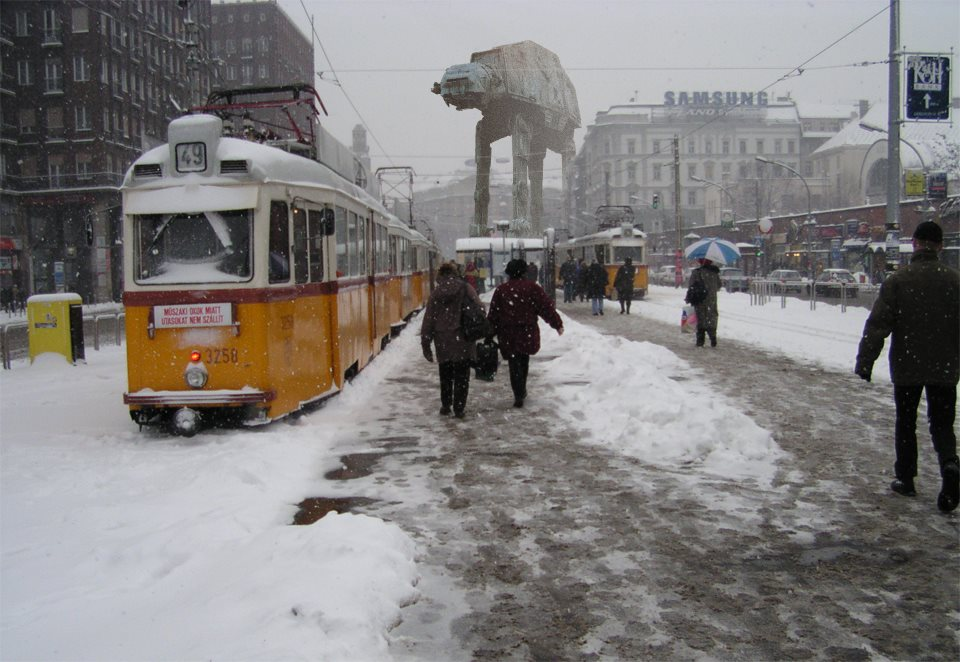 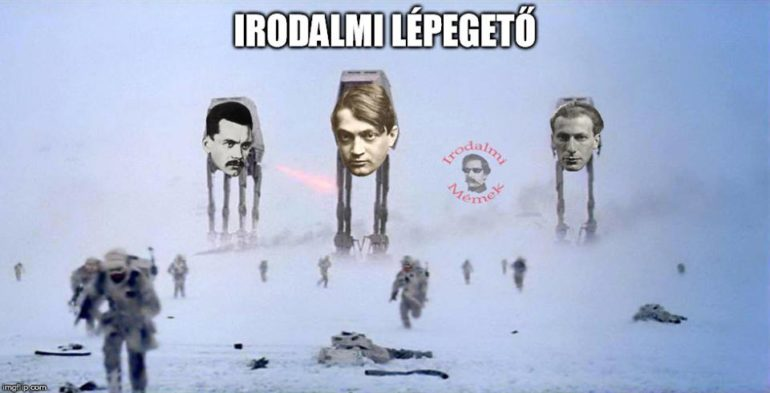 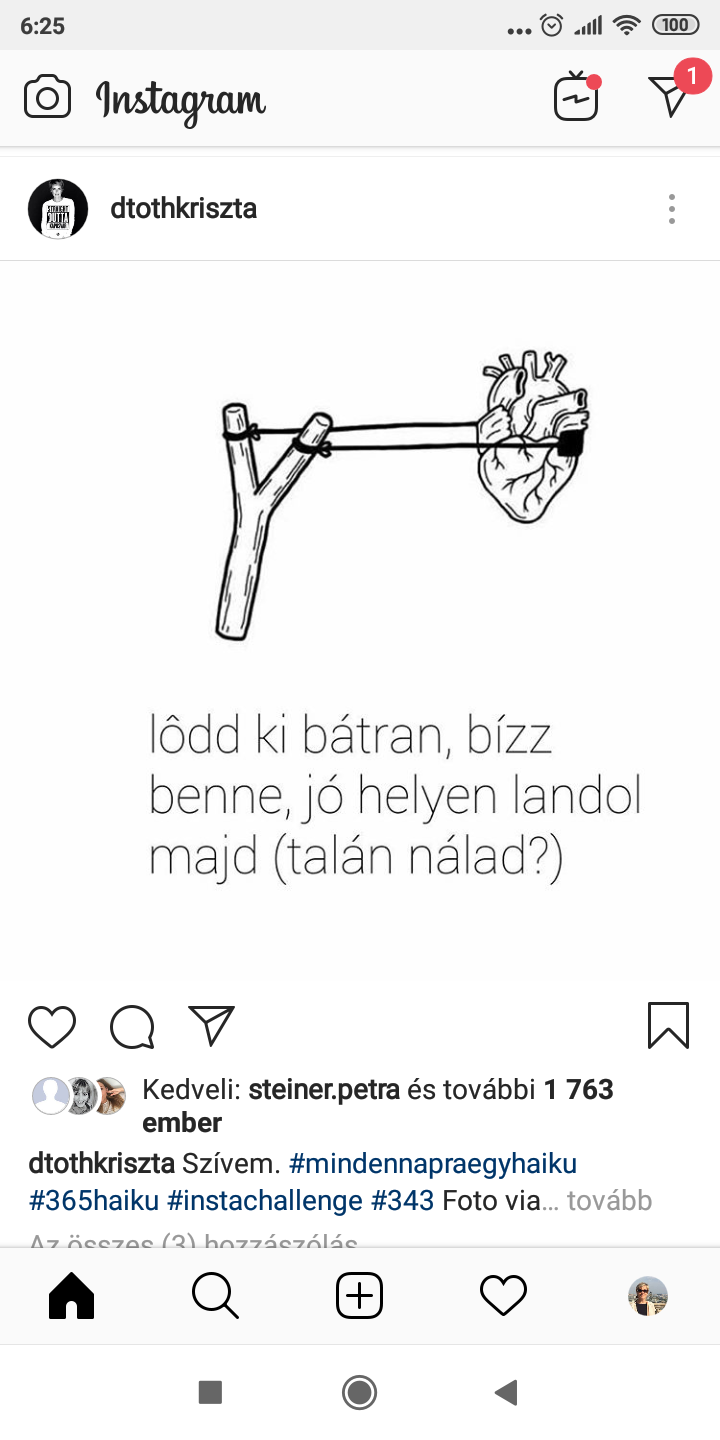 Amatőr, periférikus szerzők (gyerekek, nők, menekültek..), küzdelem az elismerésért

Az irodalom mint 
instant kultúra fogyasztása
önkifejezés, identitás-játék
idézet, „inspiráció”
közösségi kapcsolódások tere
részvételi forma

Hibrid tartalom: szöveg, grafika, fotó, mém…

Kisajátítás/művészet, „uses & gratifications”

Irodalmi közvetítés „fentről le” és „lentről fel”
Hogyan és mire használhatjuk mindezt az oktatásban?
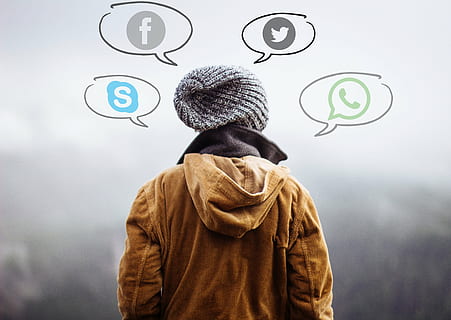 tartalomgyártás
közzététel a közösségi médiában (zárt körben)
közösségi értékelés
kreatív írás-gyakorlat (pl. versírás adott témáról, versfajták, verslábak..)
irodalmi életművek feldolgozása (közösségimédia-poszt készítése, szöveg+kép/illusztráció)
vizuális tartalom készítése, szerkesztése irodalmi/történelmi témában  (képszerkesztő, videóvágó appok)
médiaműveltség fejlesztése (kommentkultúra stb.)............
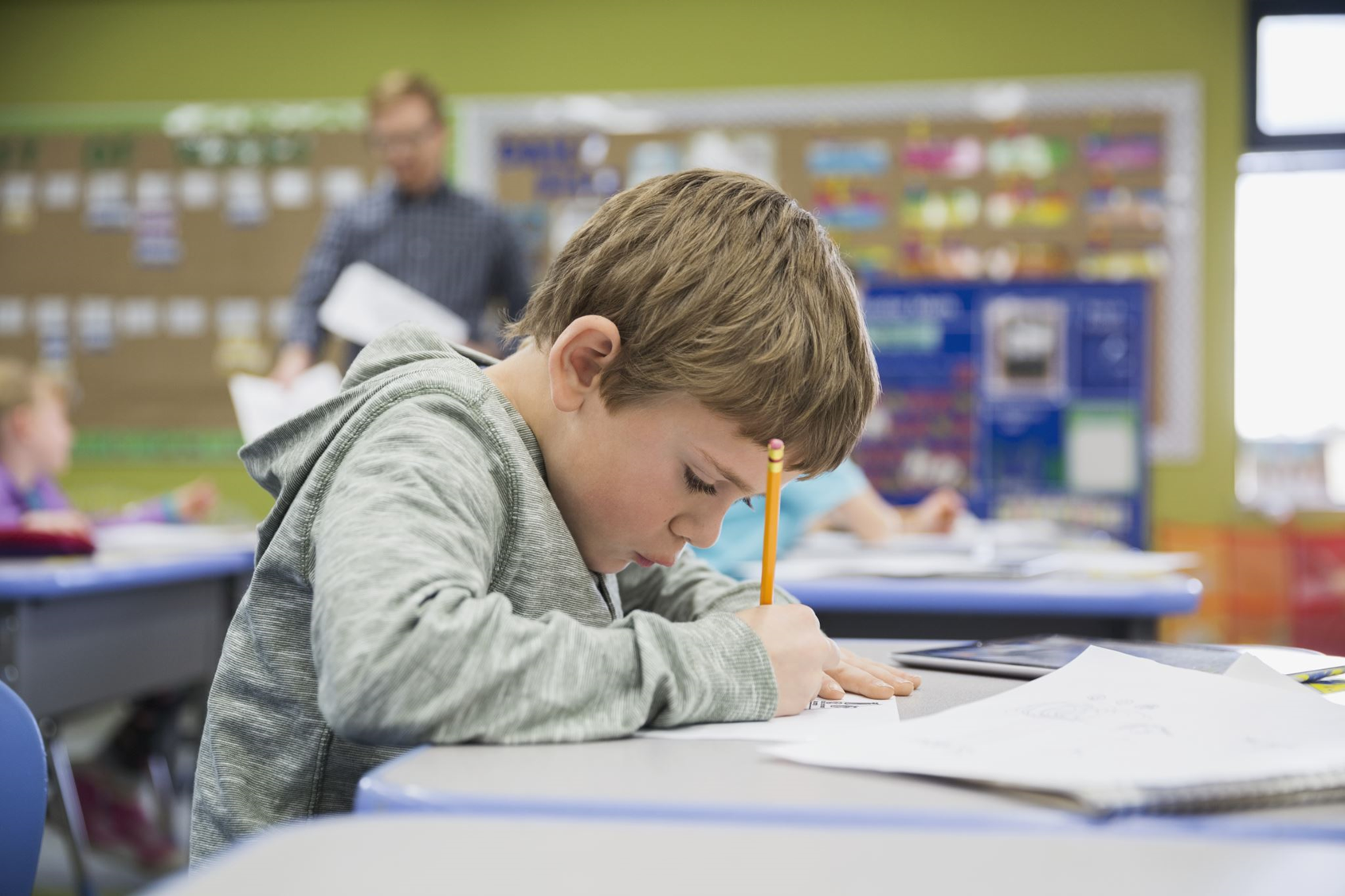 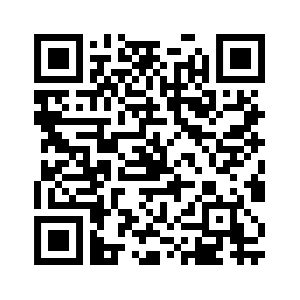 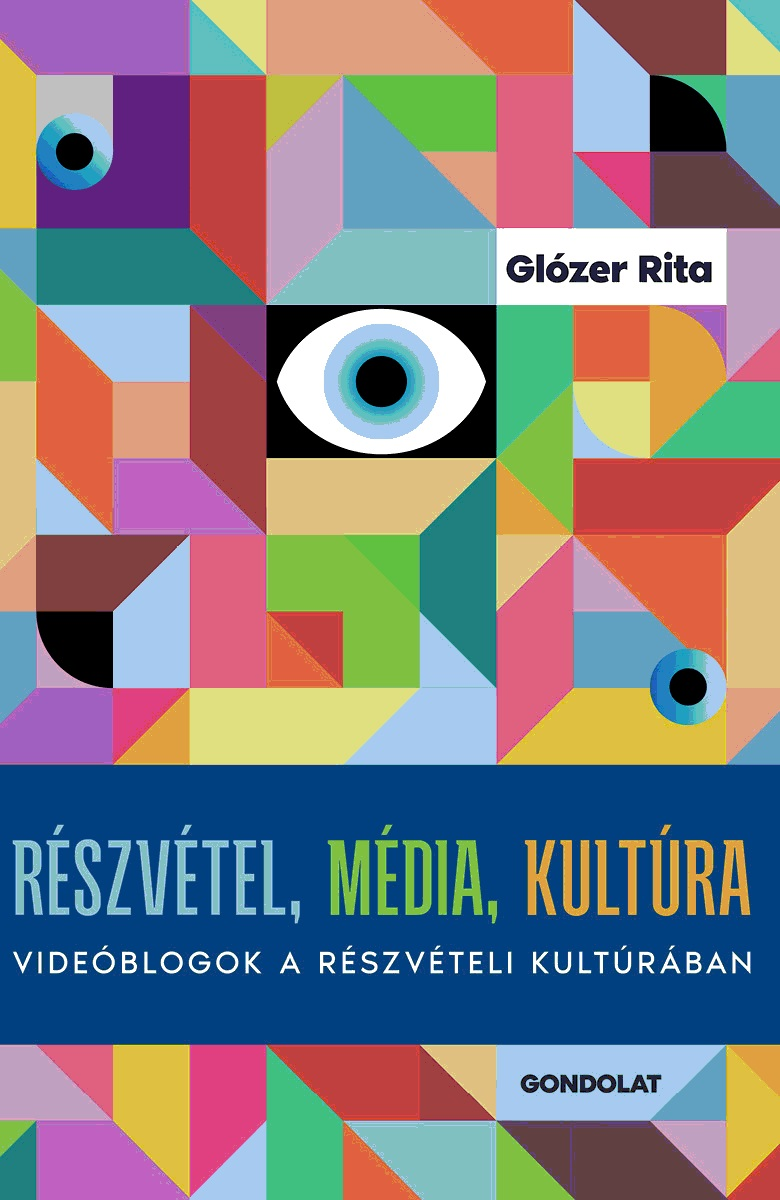 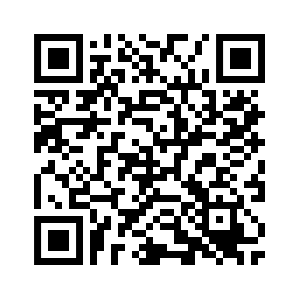 glozer.rita@pte.hu